Přehled epidemické situace a stavu očkovánív Královéhradeckém kraji
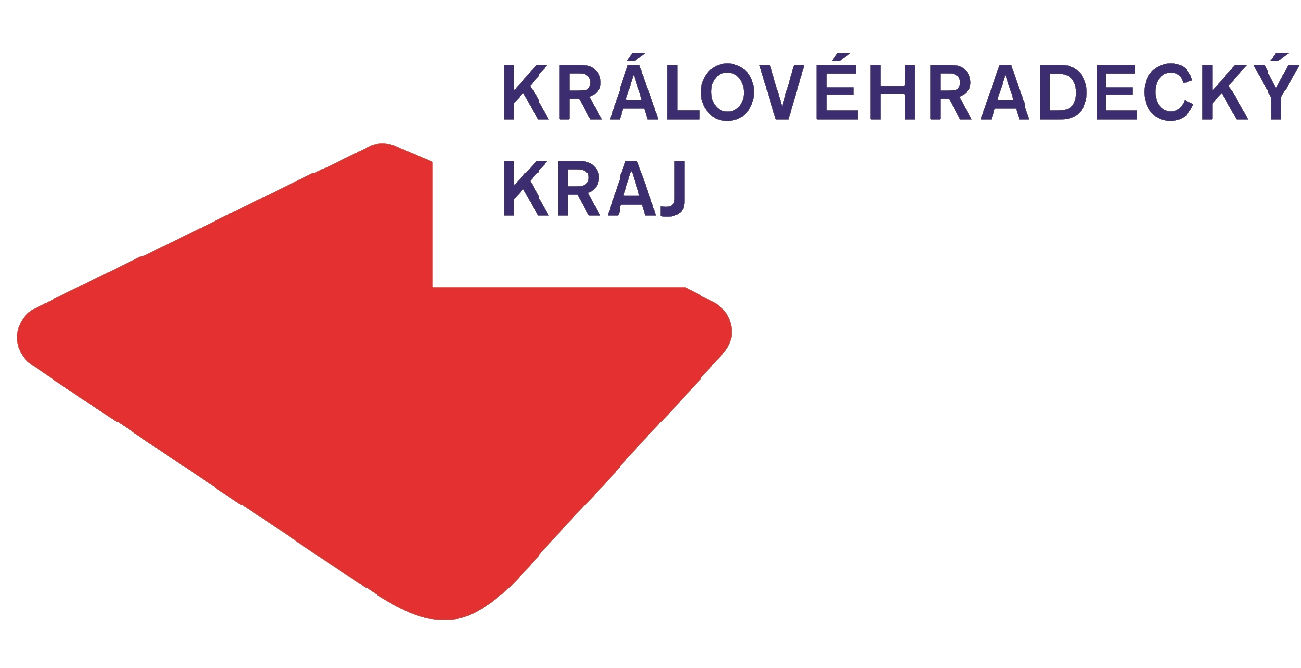 Aktuální situace v Královéhradeckém krajik 21. 3. 2021 včetně
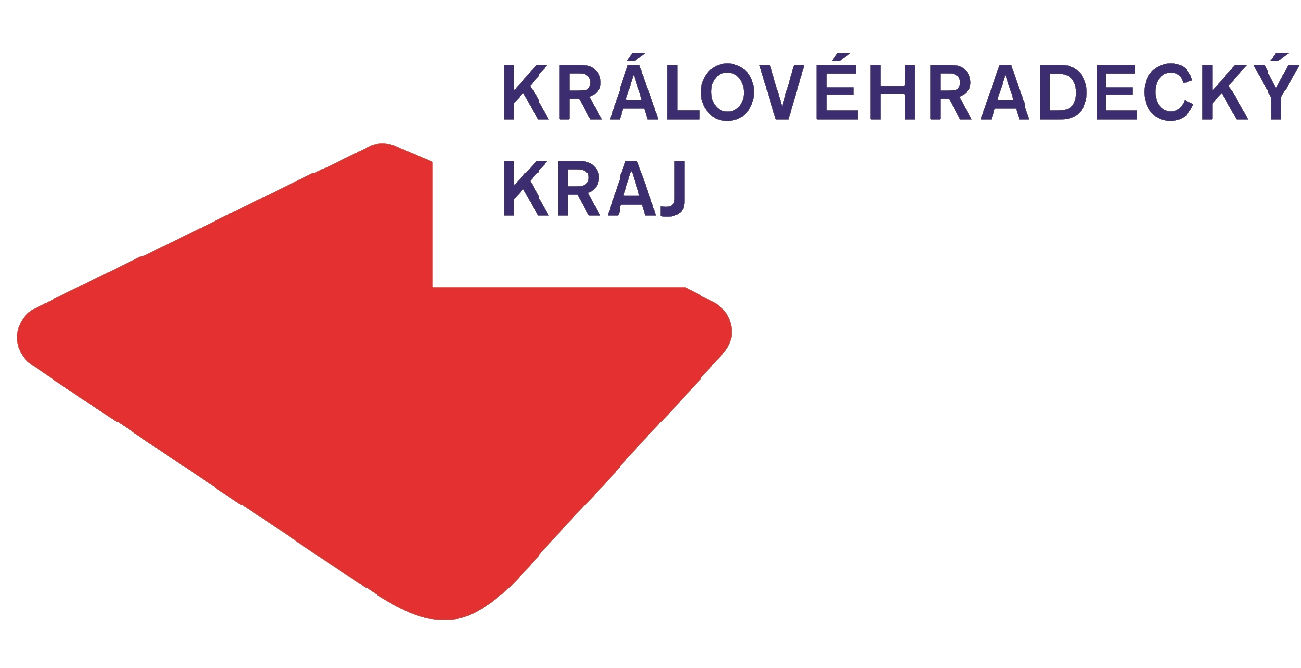 Královéhradecký kraj – denní počty pozitivně testovaných osob (dle data odběru vzorku)
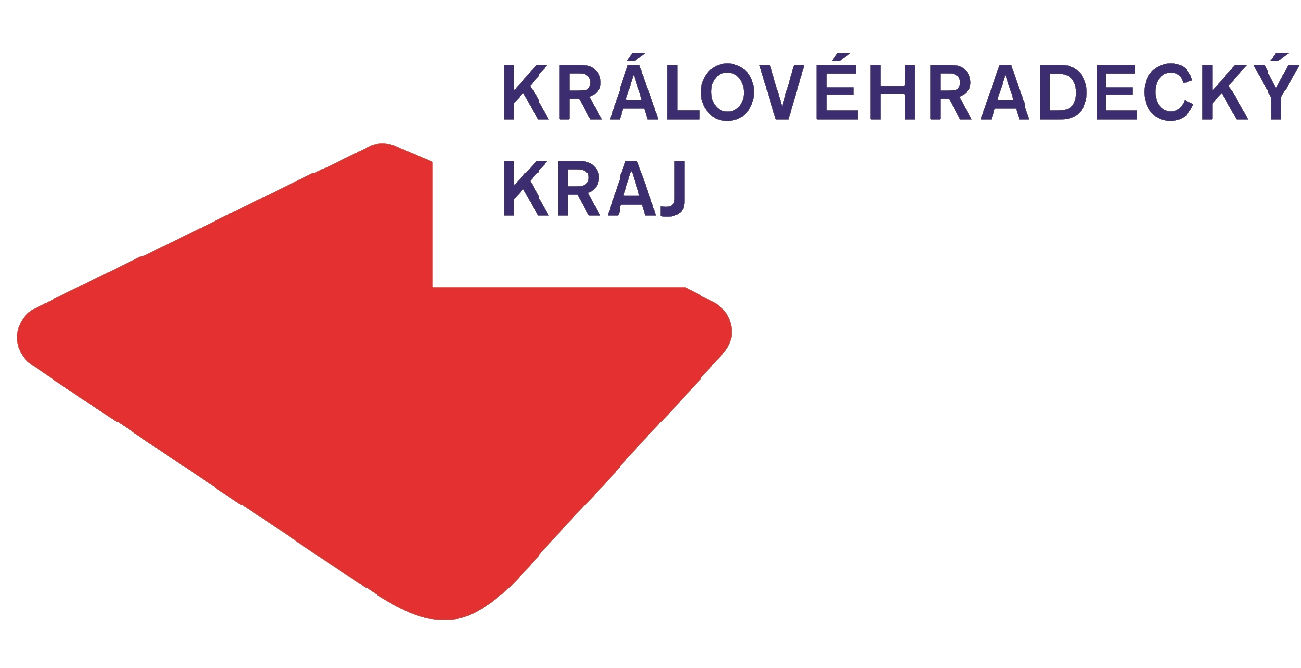 Zdroj: KHS Hradec Králové
Královéhradecký kraj – okresy - denní počty nových případů přepočet na 100 tis. obyvatel
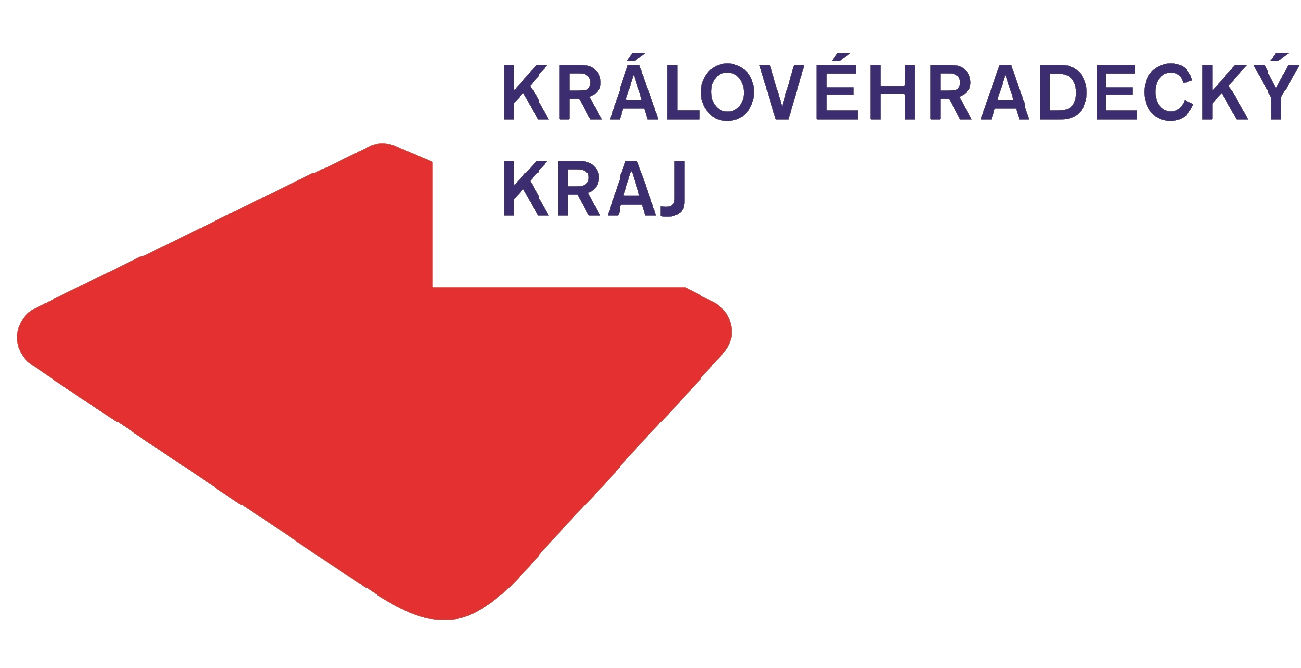 Zdroj: KHS Hradec Králové
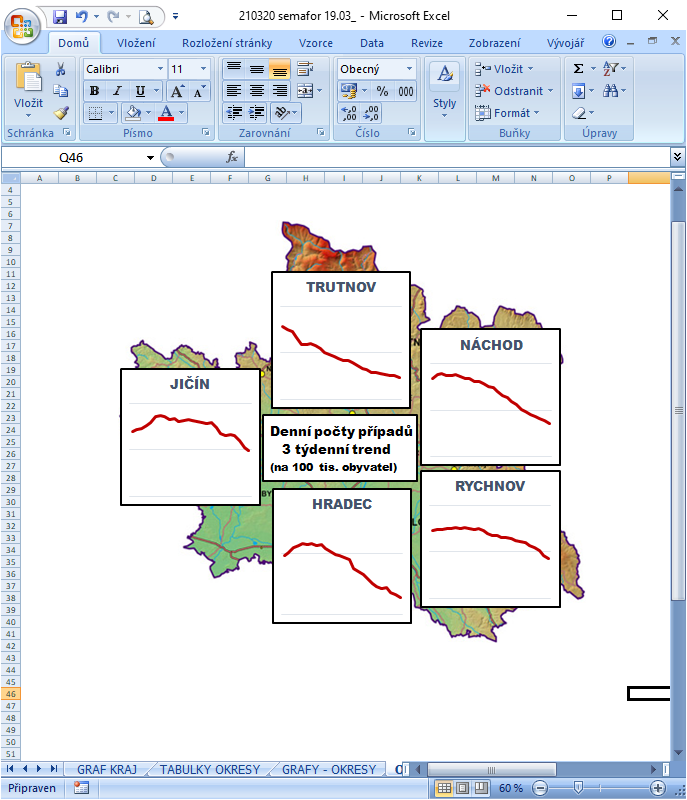 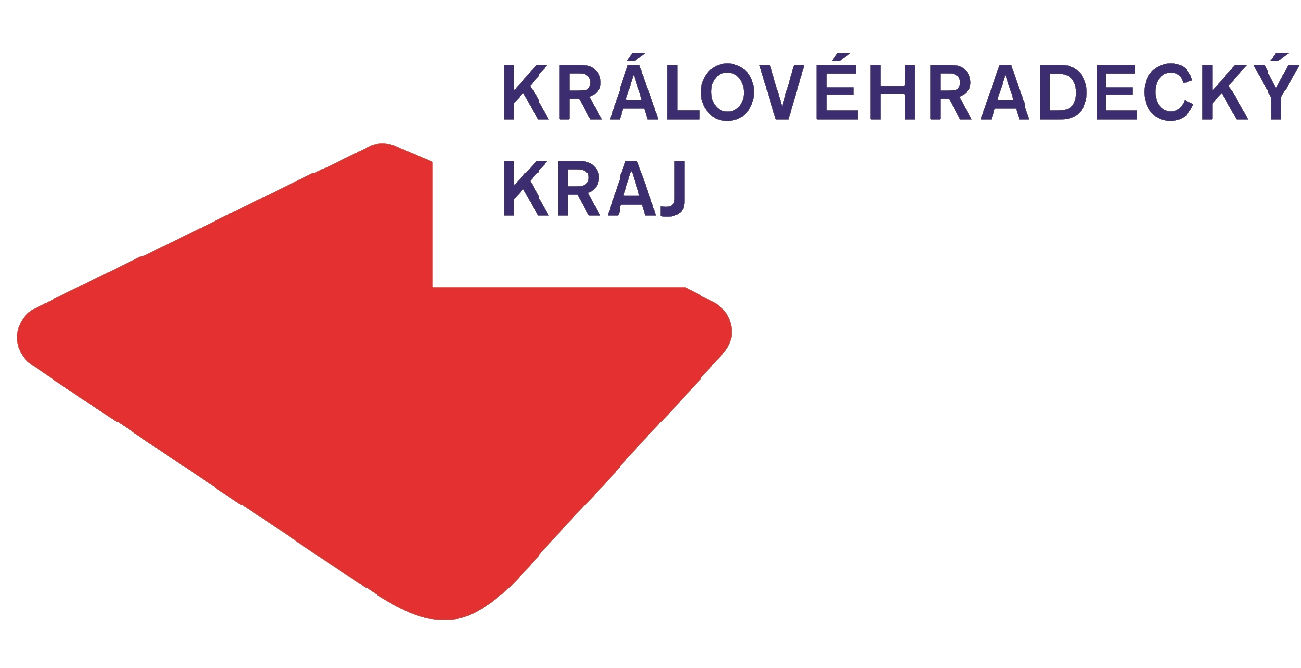 Zdroj: KHS Hradec Králové
Královéhradecký kraj –počty nových pozitivních testů, počty zemřelých
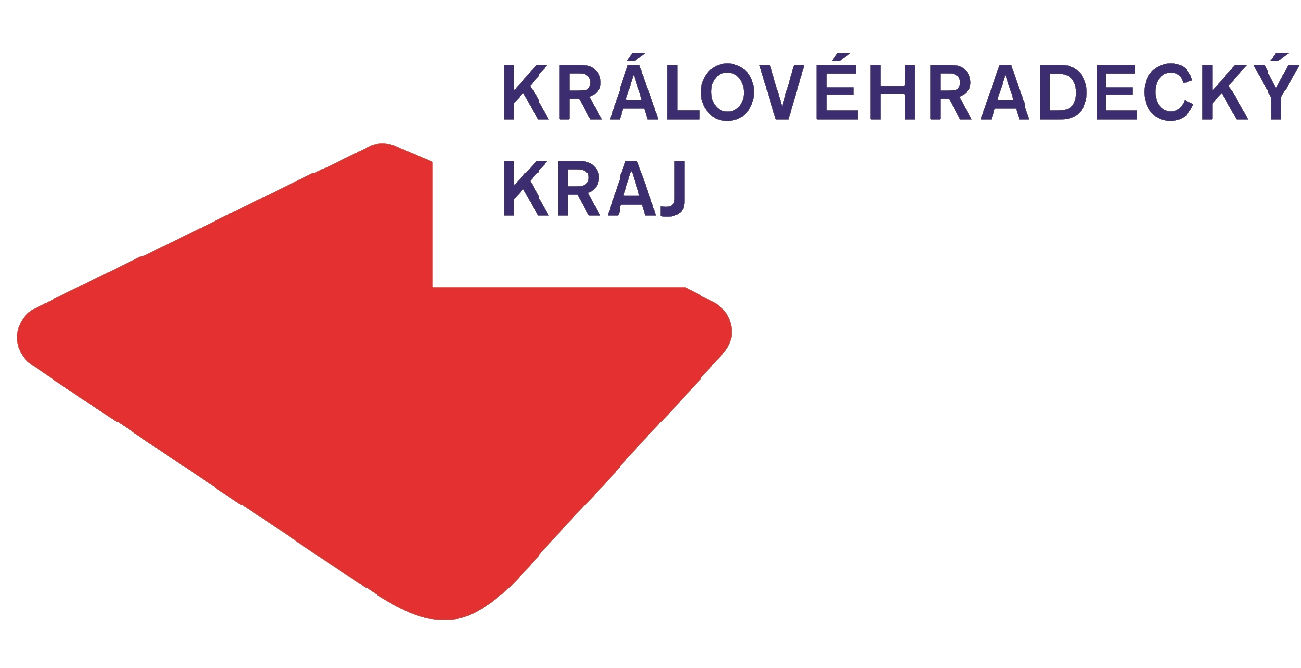 Zdroj: KHS Hradec Králové
Královéhradecký kraj – absolutní týdenní počty podle věku
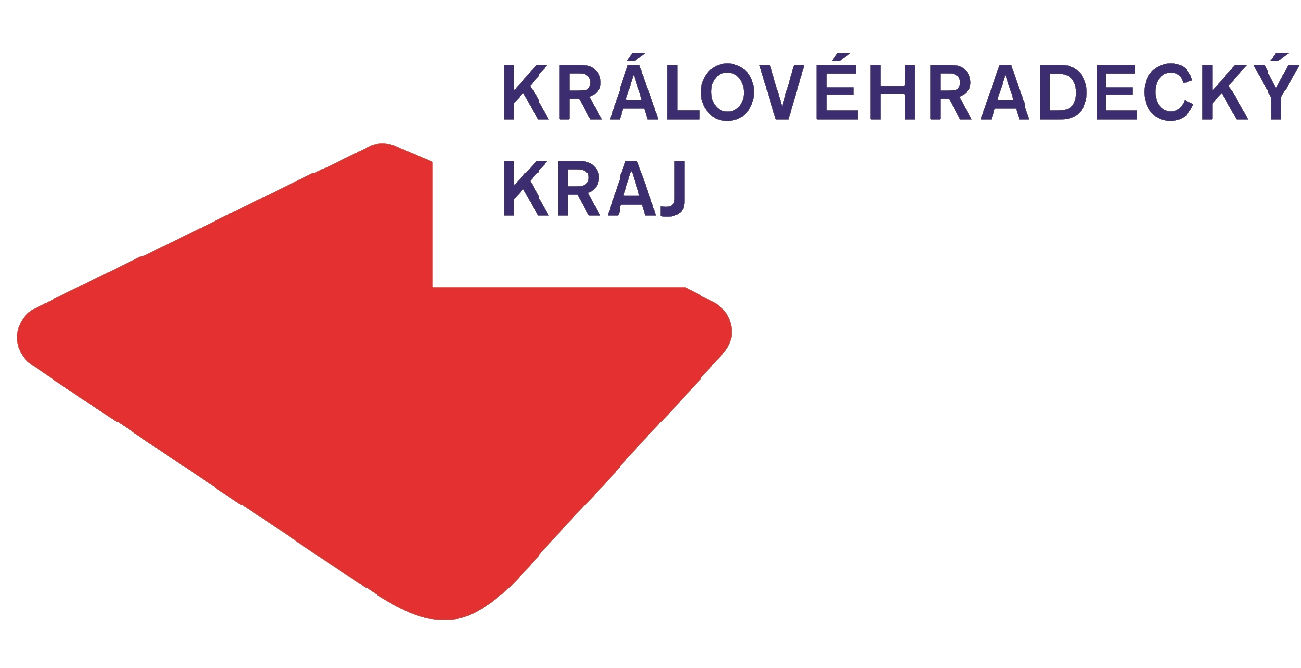 Zdroj: KHS Hradec Králové
Královéhradecký kraj – R číslo podle Institutu R. Kocha
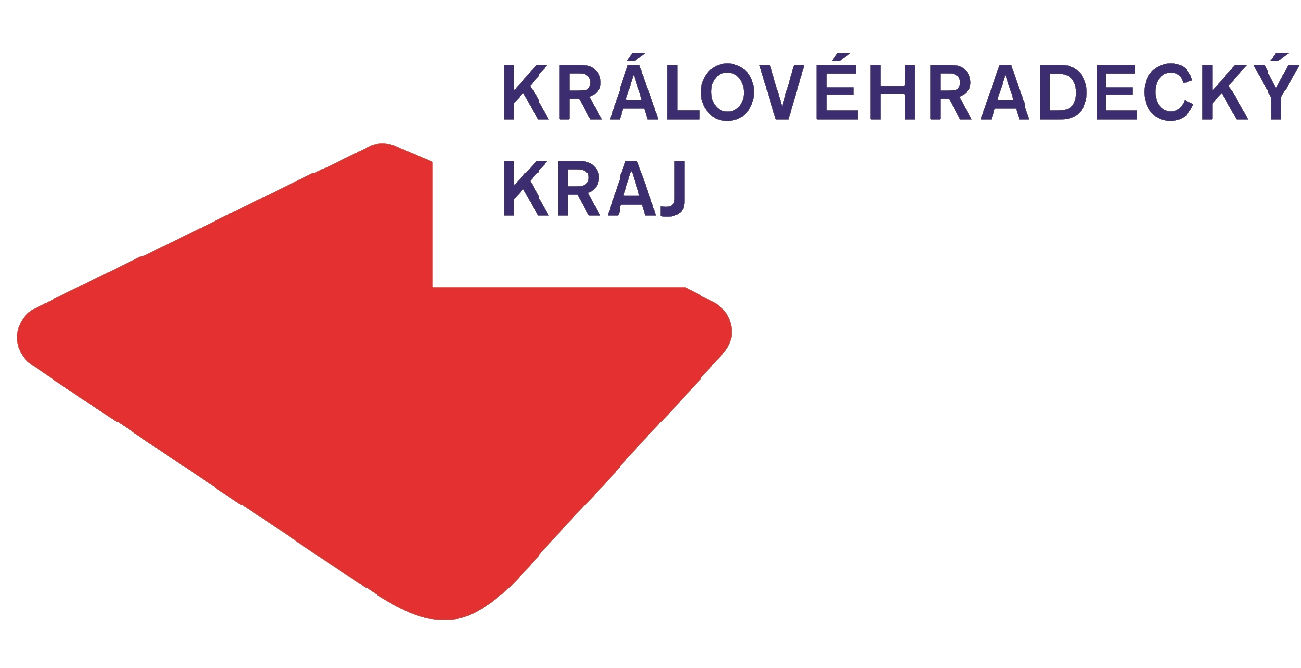 Zdroj: KHS Hradec Králové
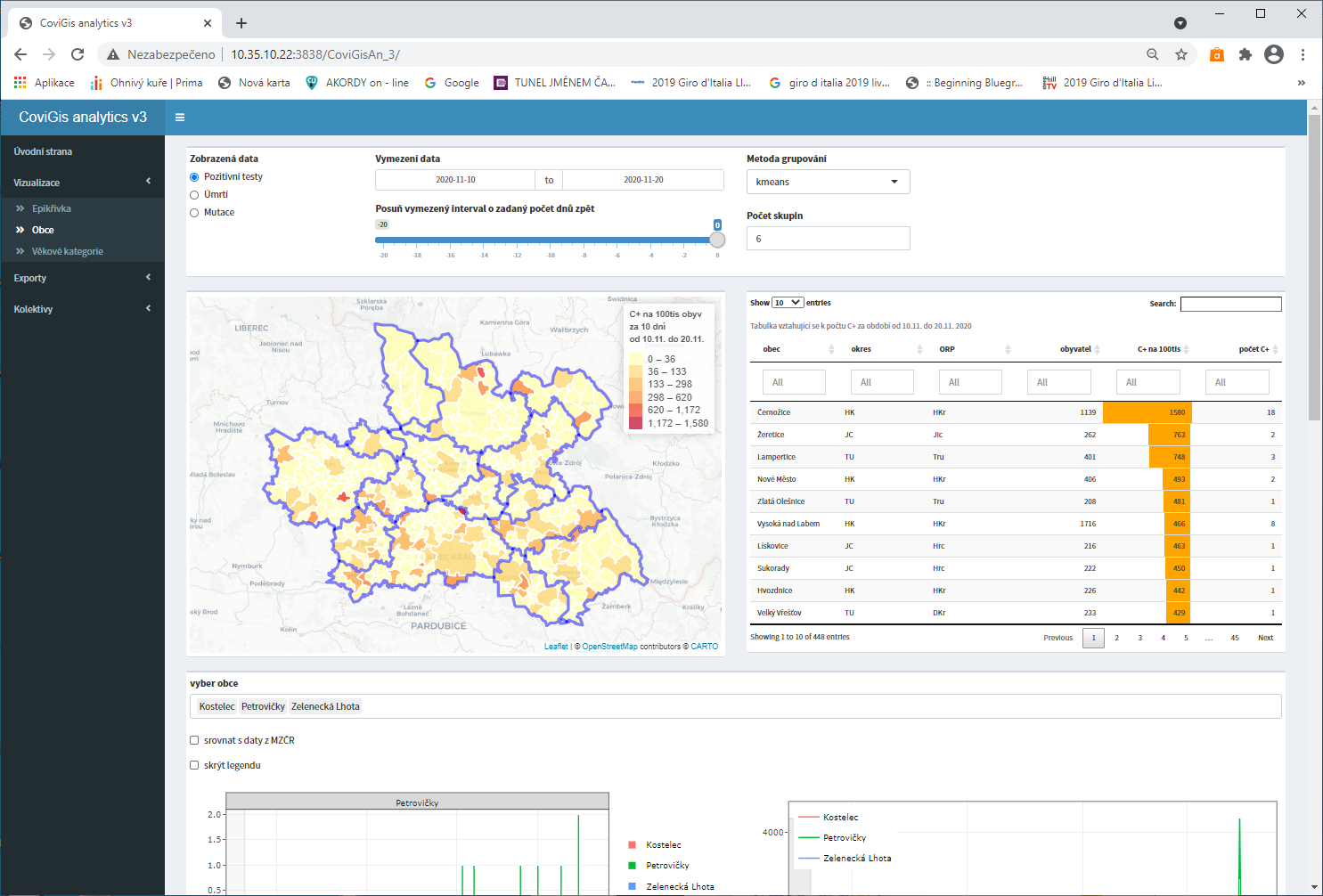 Zdroj: KHS Hradec Králové
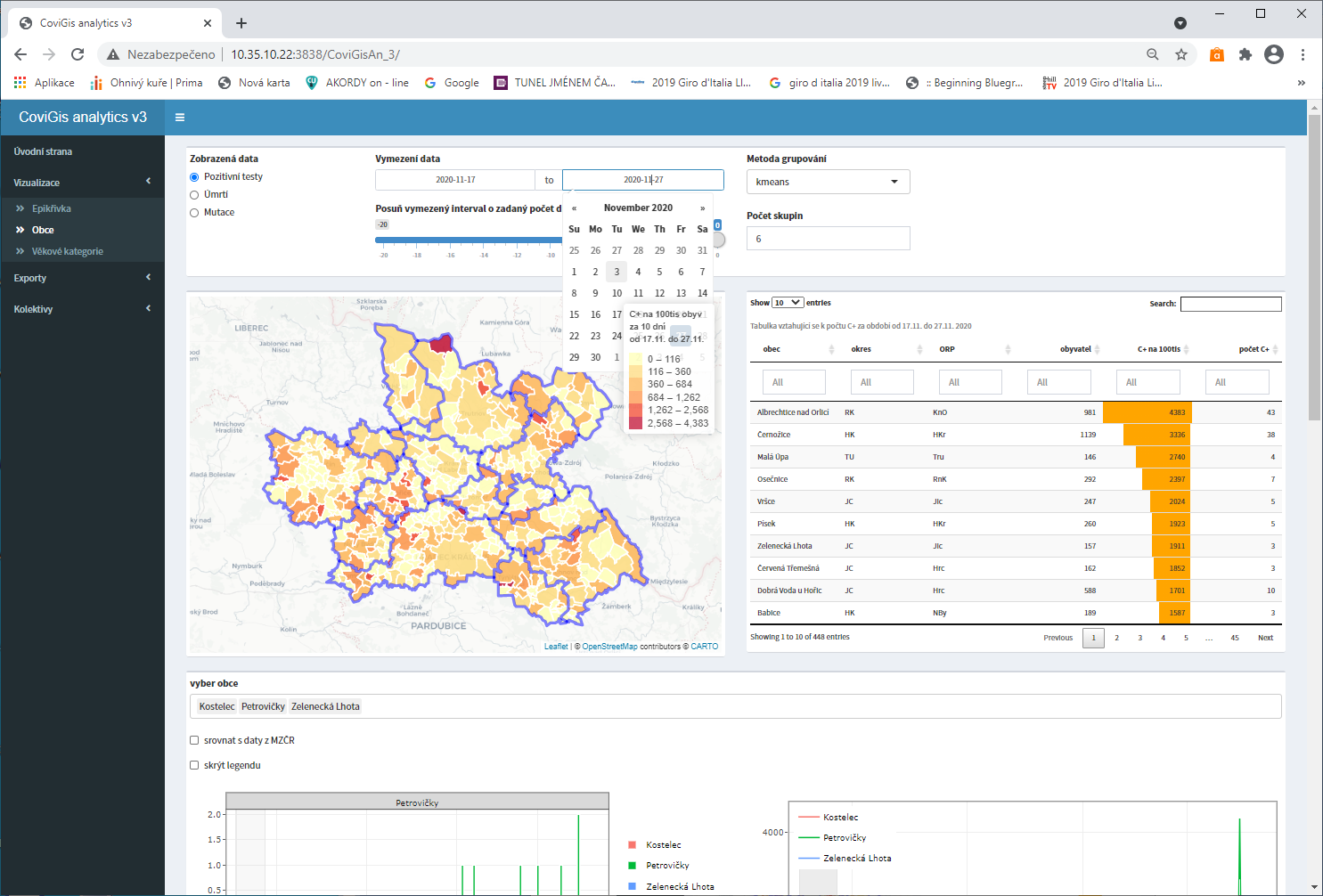 Zdroj: KHS Hradec Králové
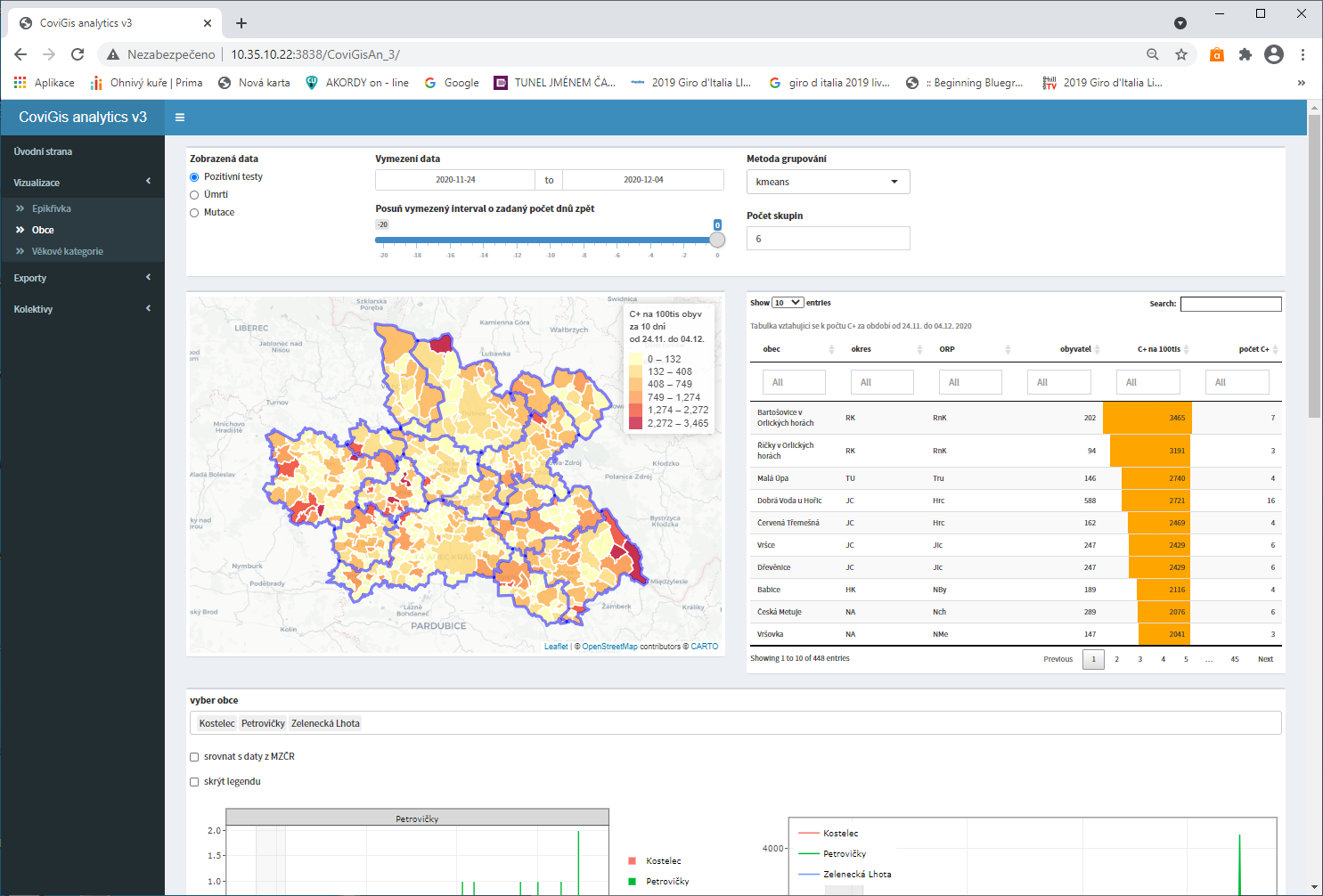 Zdroj: KHS Hradec Králové
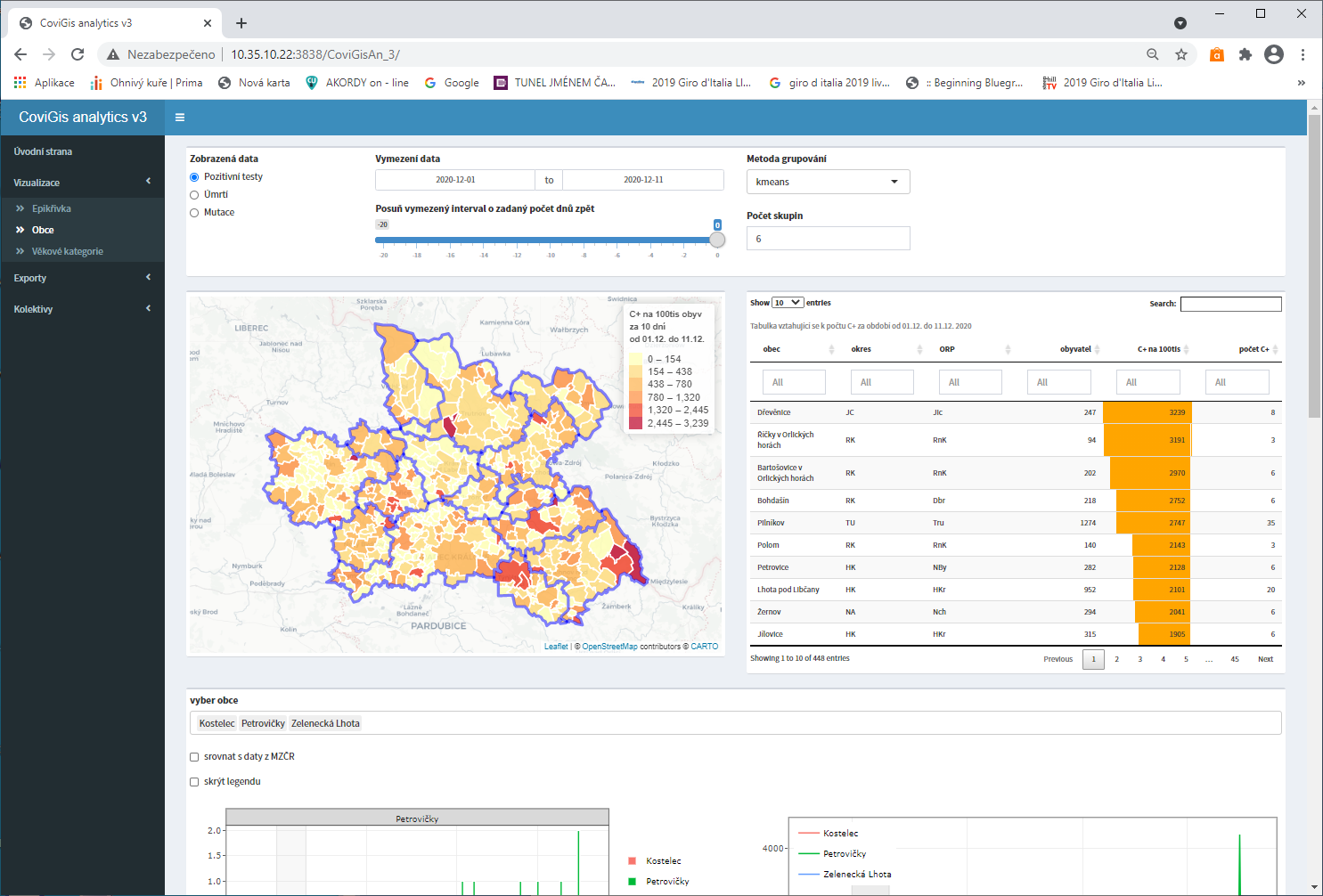 Zdroj: KHS Hradec Králové
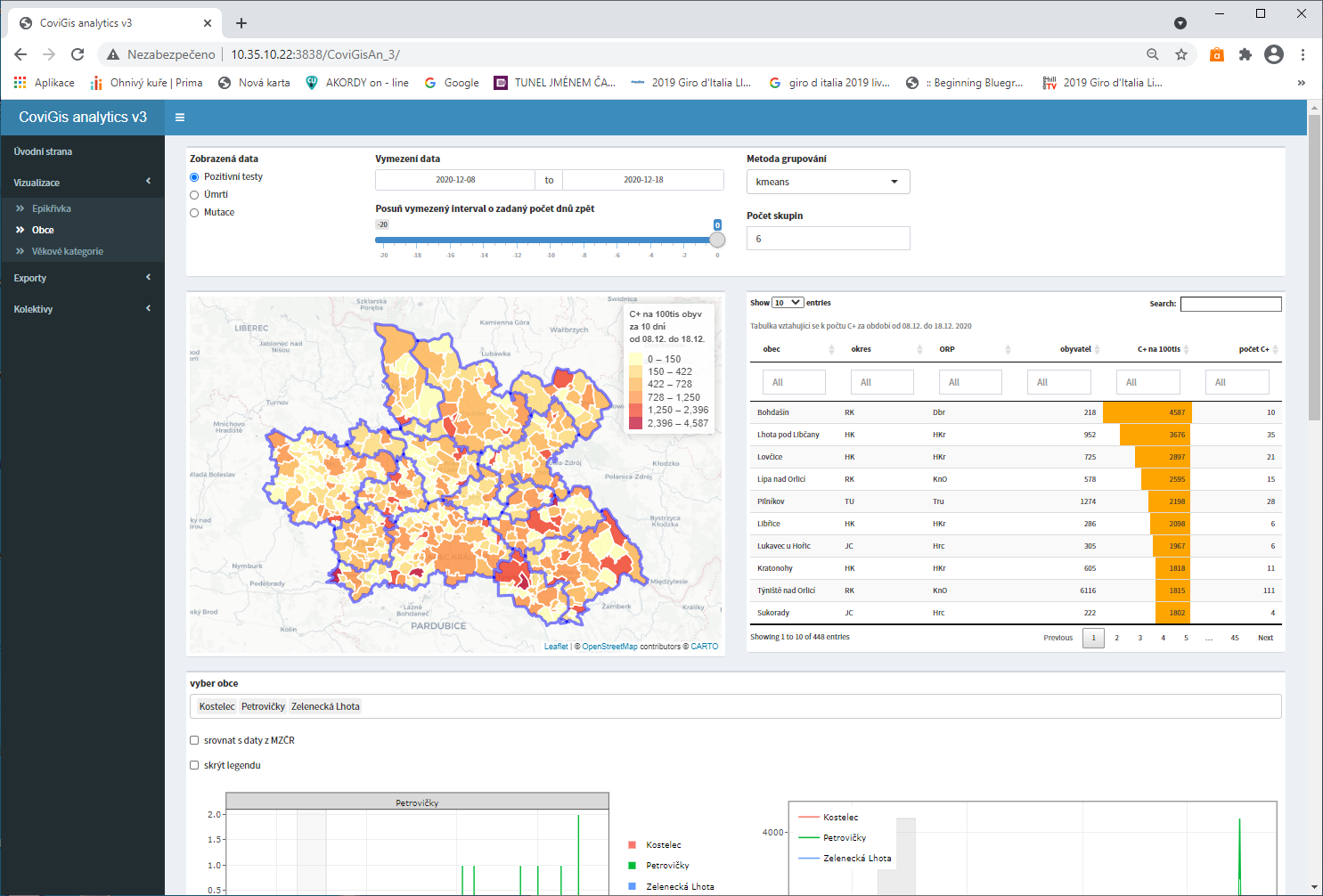 Zdroj: KHS Hradec Králové
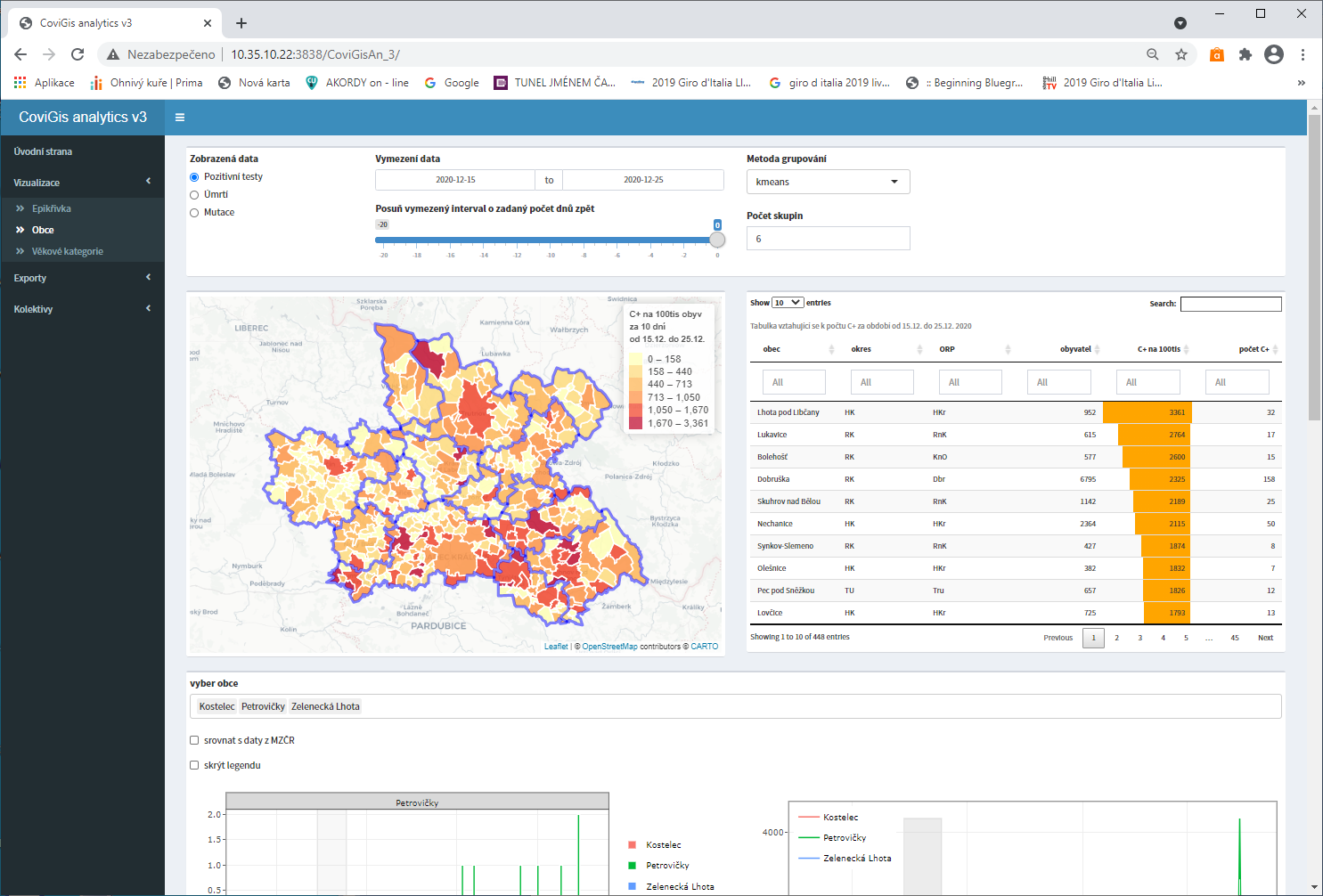 Zdroj: KHS Hradec Králové
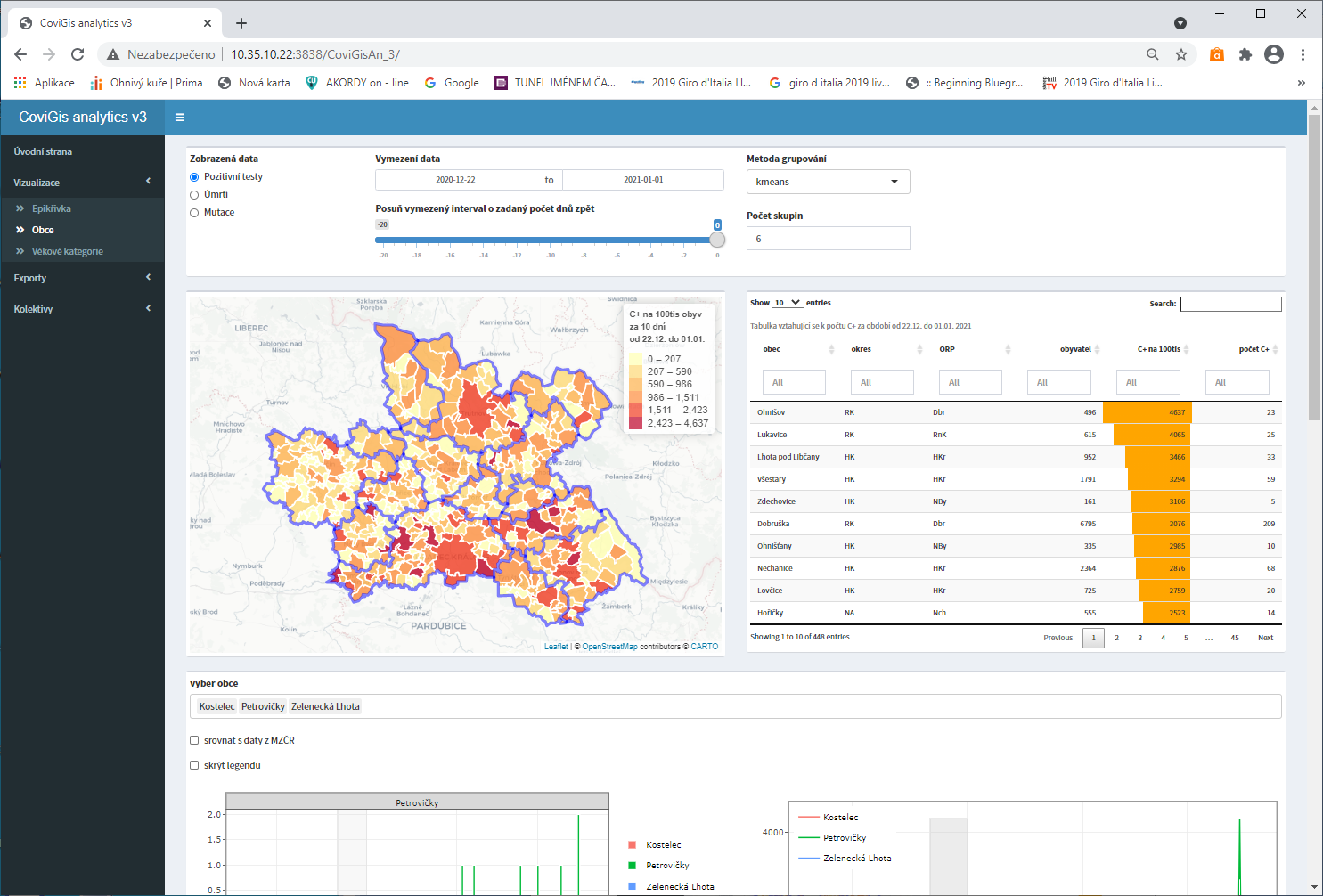 Zdroj: KHS Hradec Králové
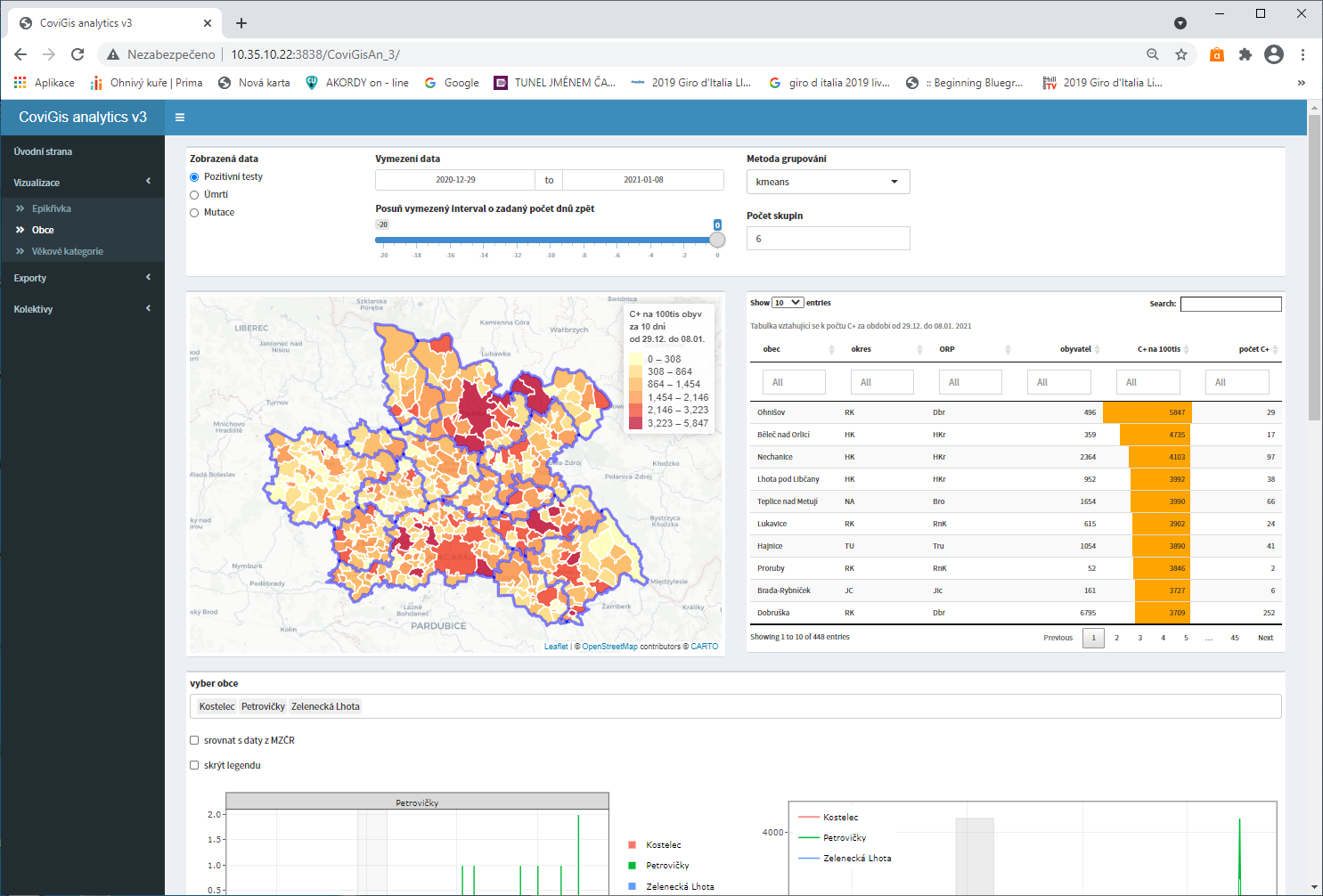 Zdroj: KHS Hradec Králové
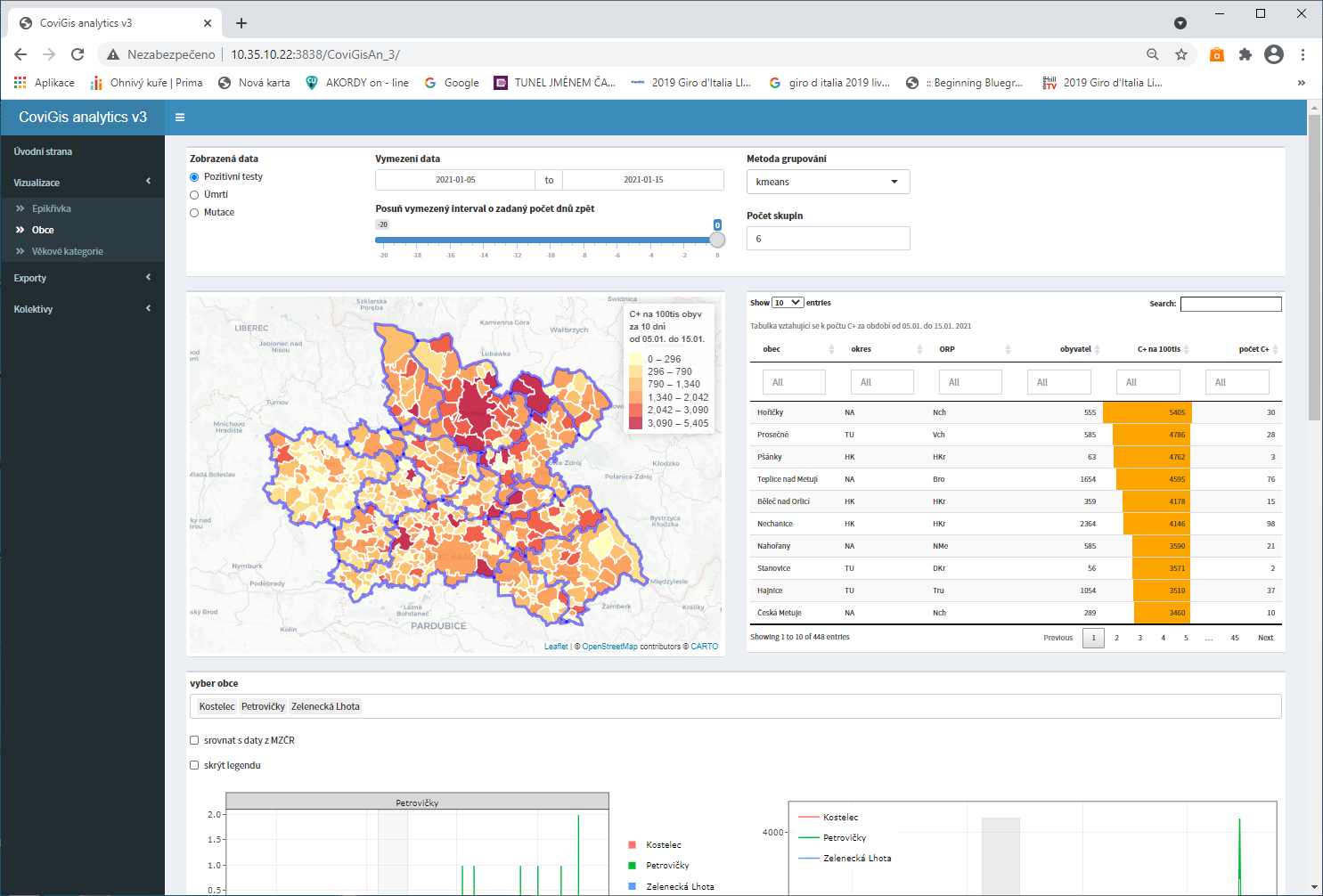 Zdroj: KHS Hradec Králové
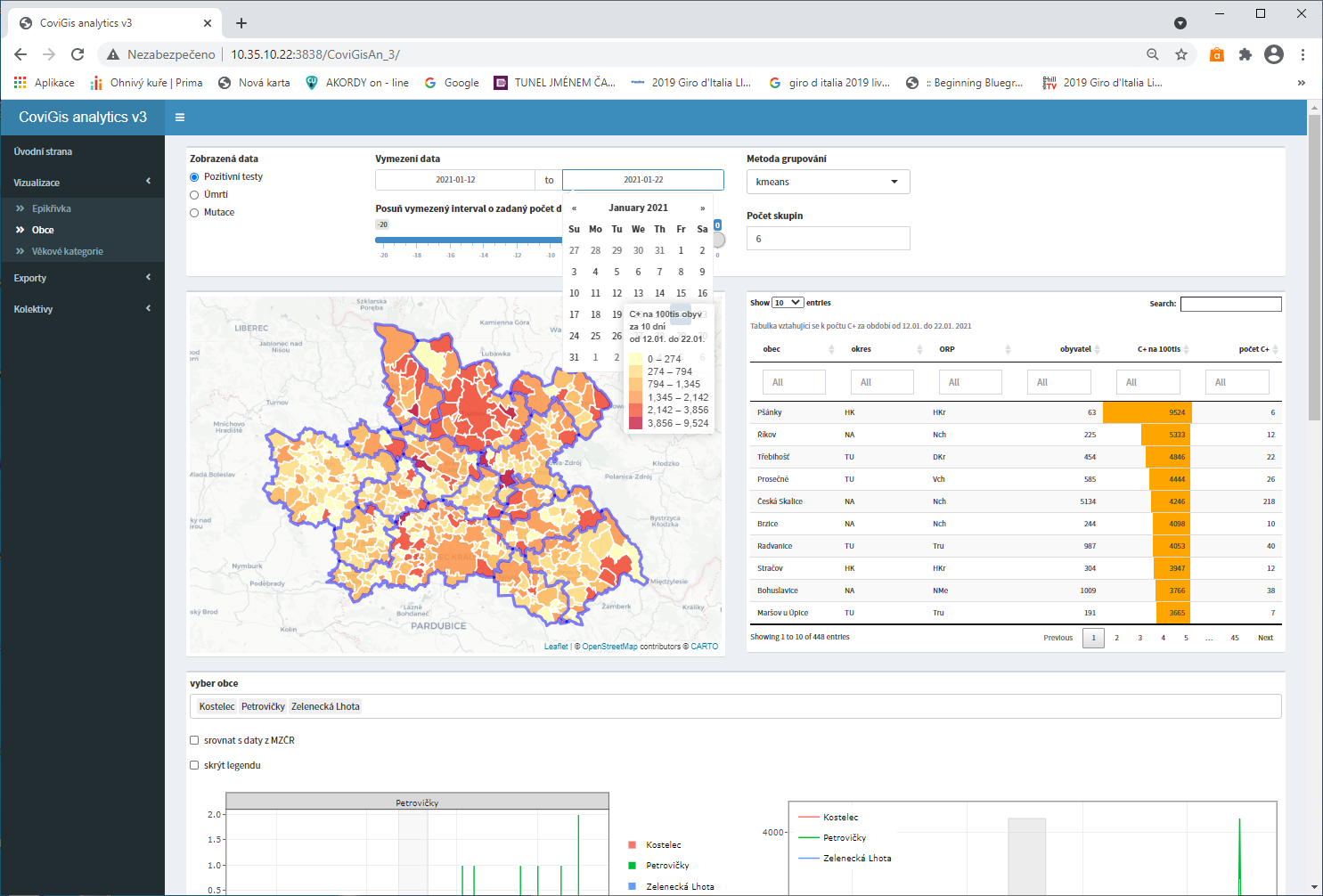 Zdroj: KHS Hradec Králové
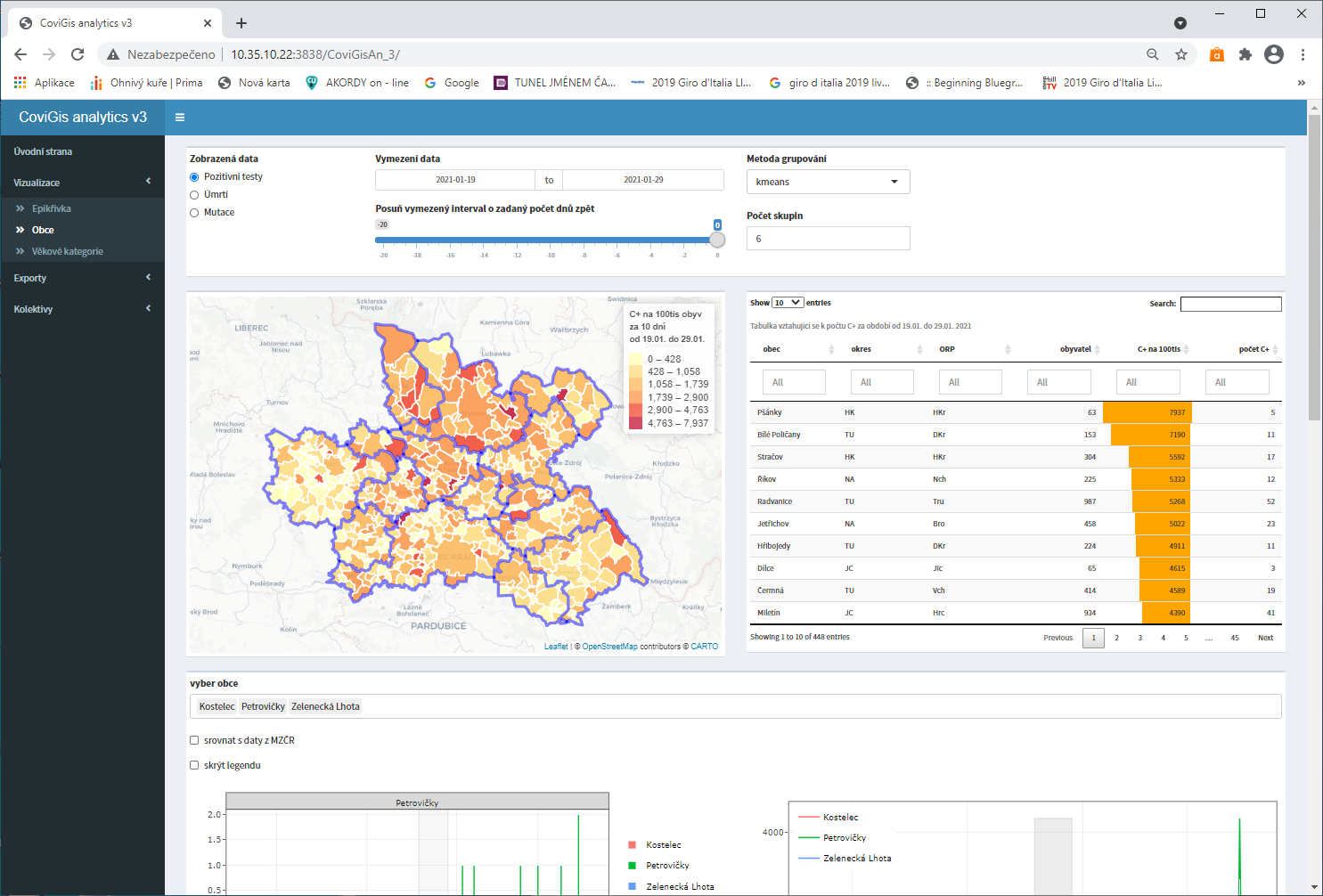 Zdroj: KHS Hradec Králové
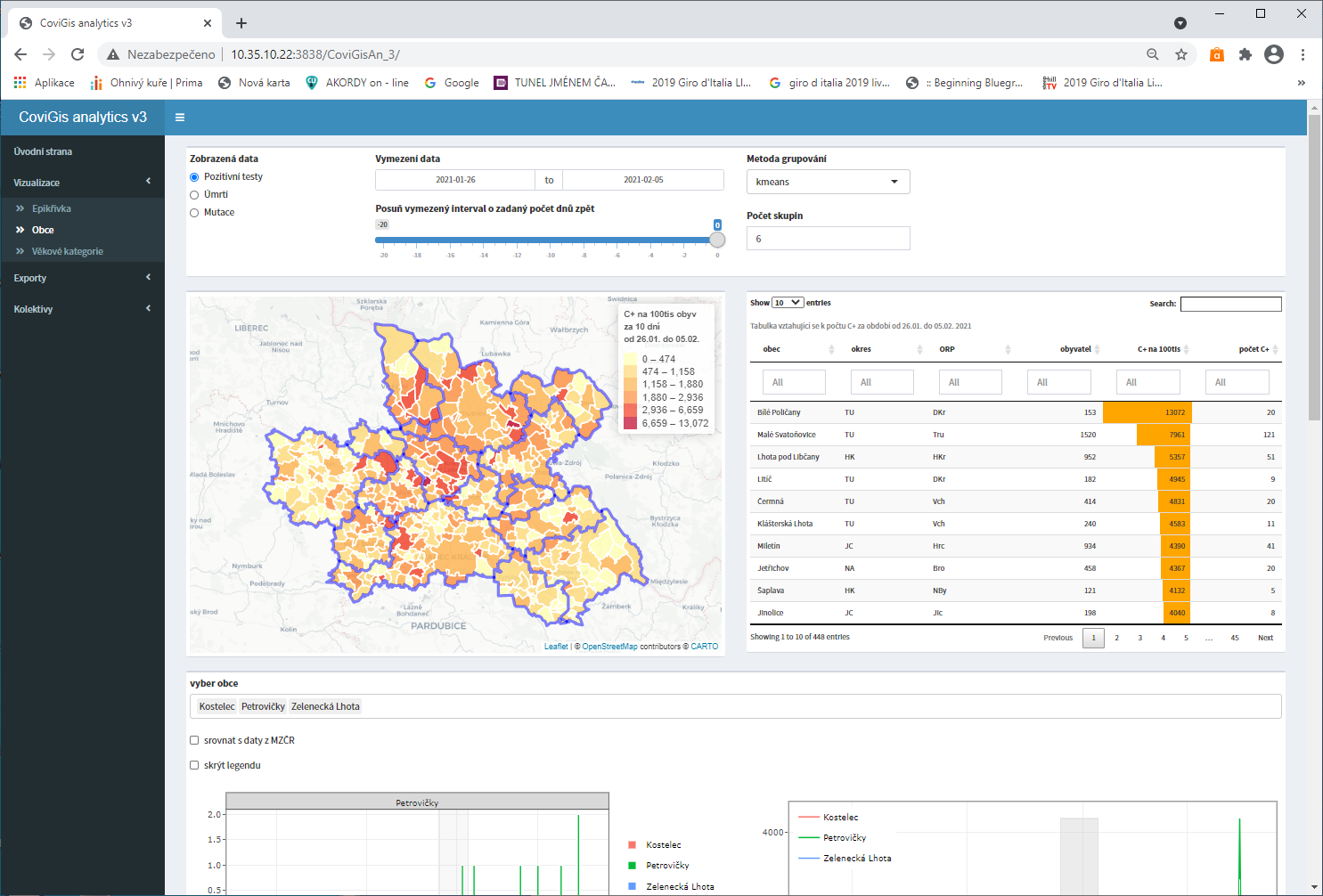 Zdroj: KHS Hradec Králové
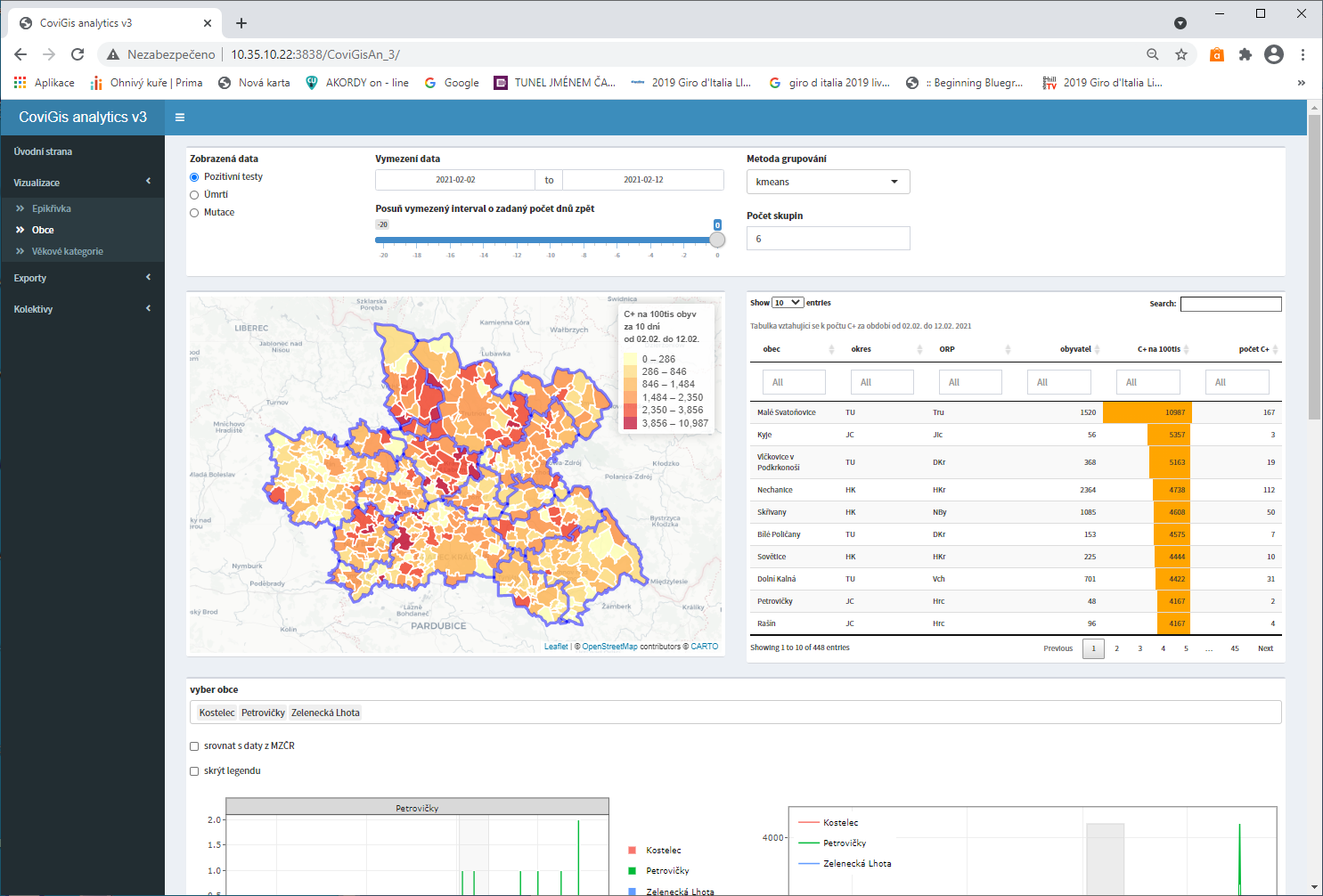 Zdroj: KHS Hradec Králové
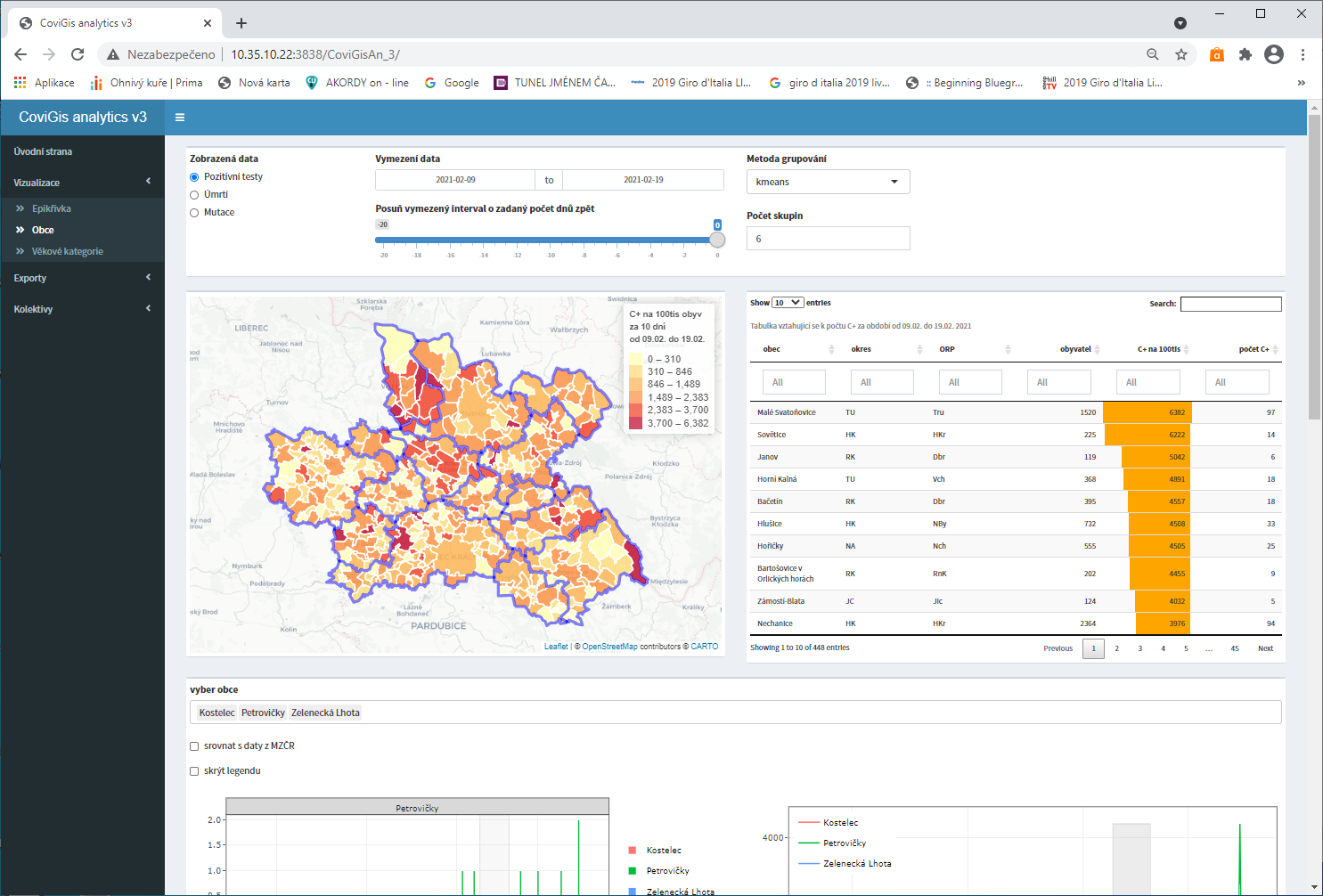 Zdroj: KHS Hradec Králové
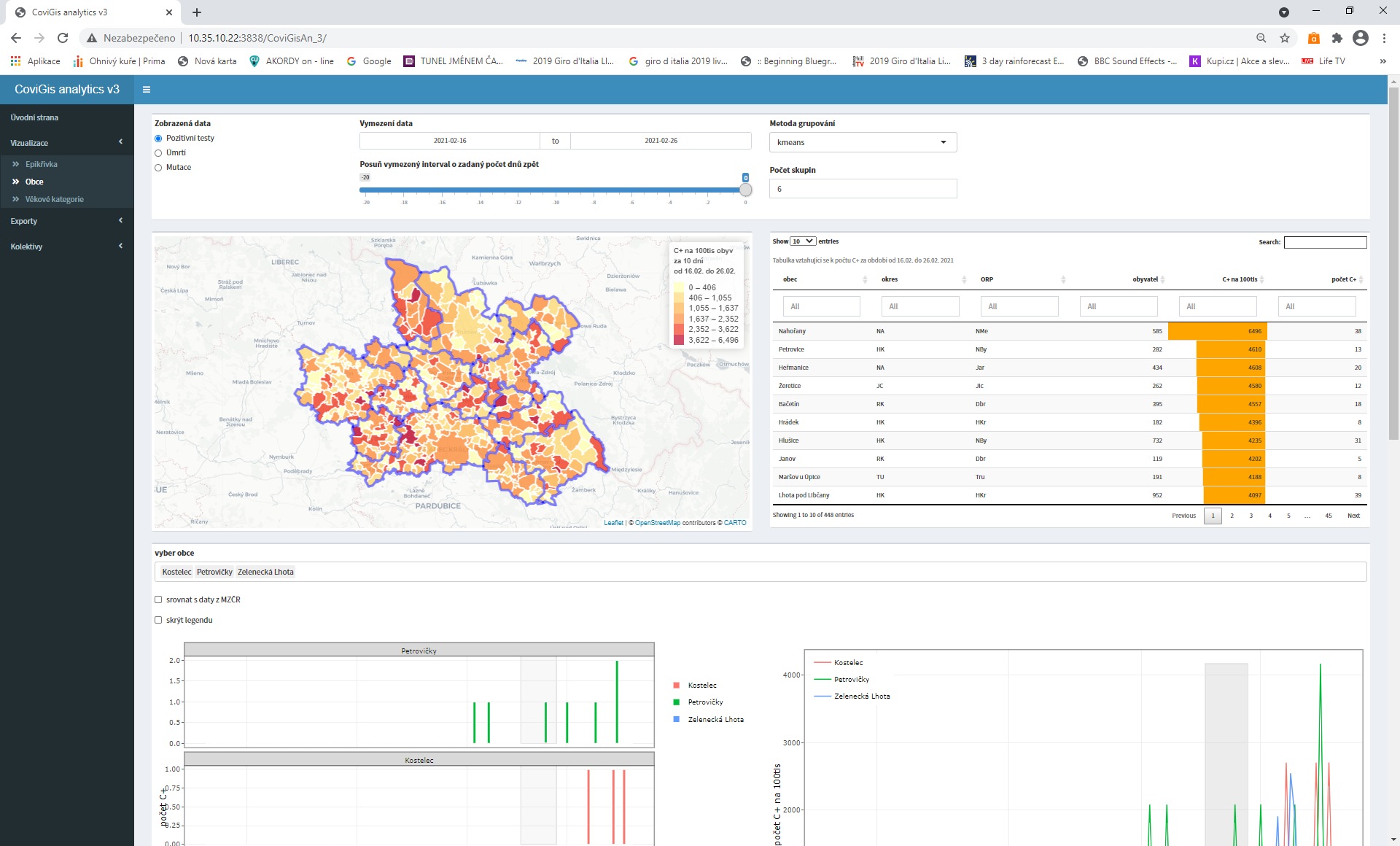 Zdroj: KHS Hradec Králové
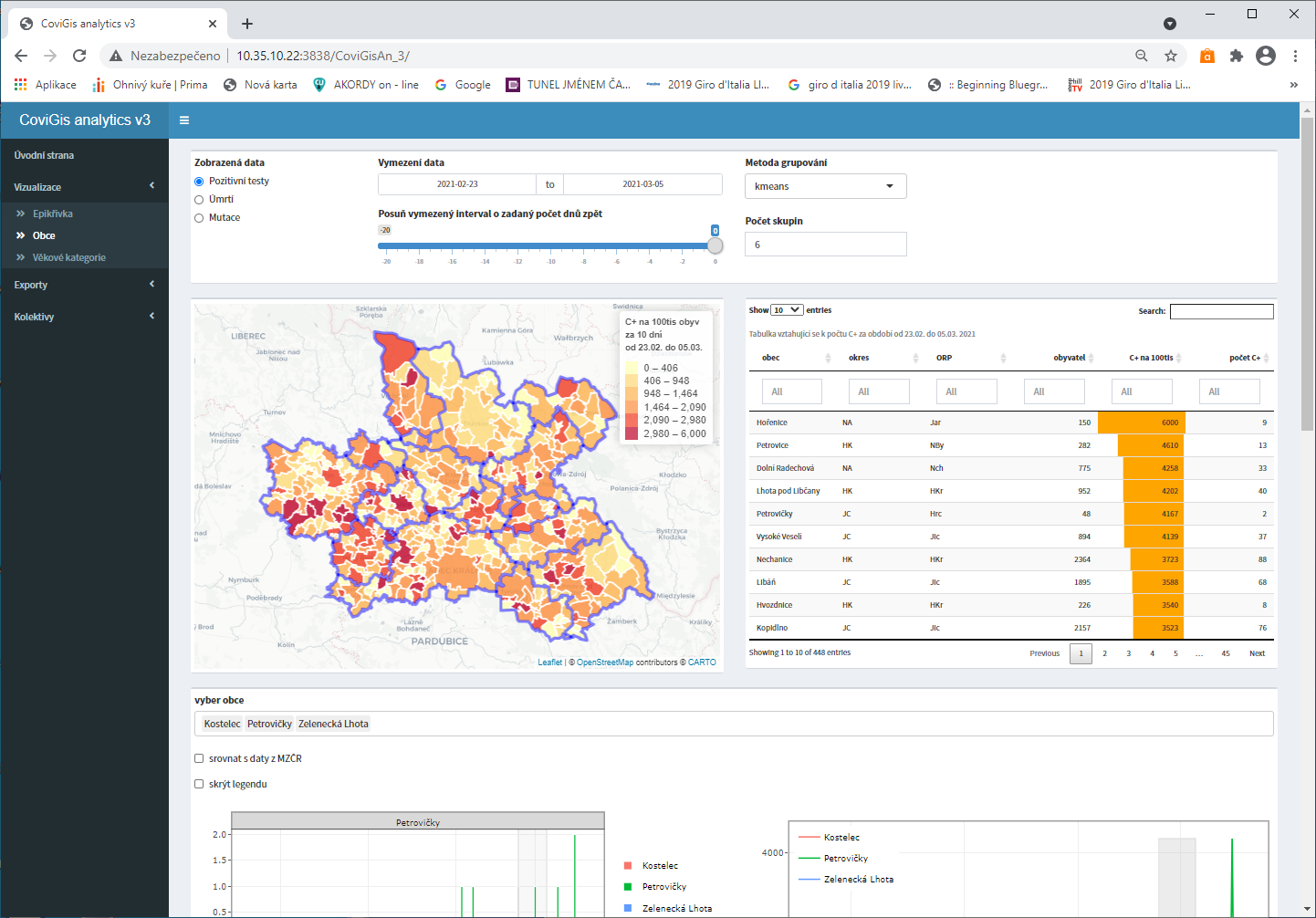 Zdroj: KHS Hradec Králové
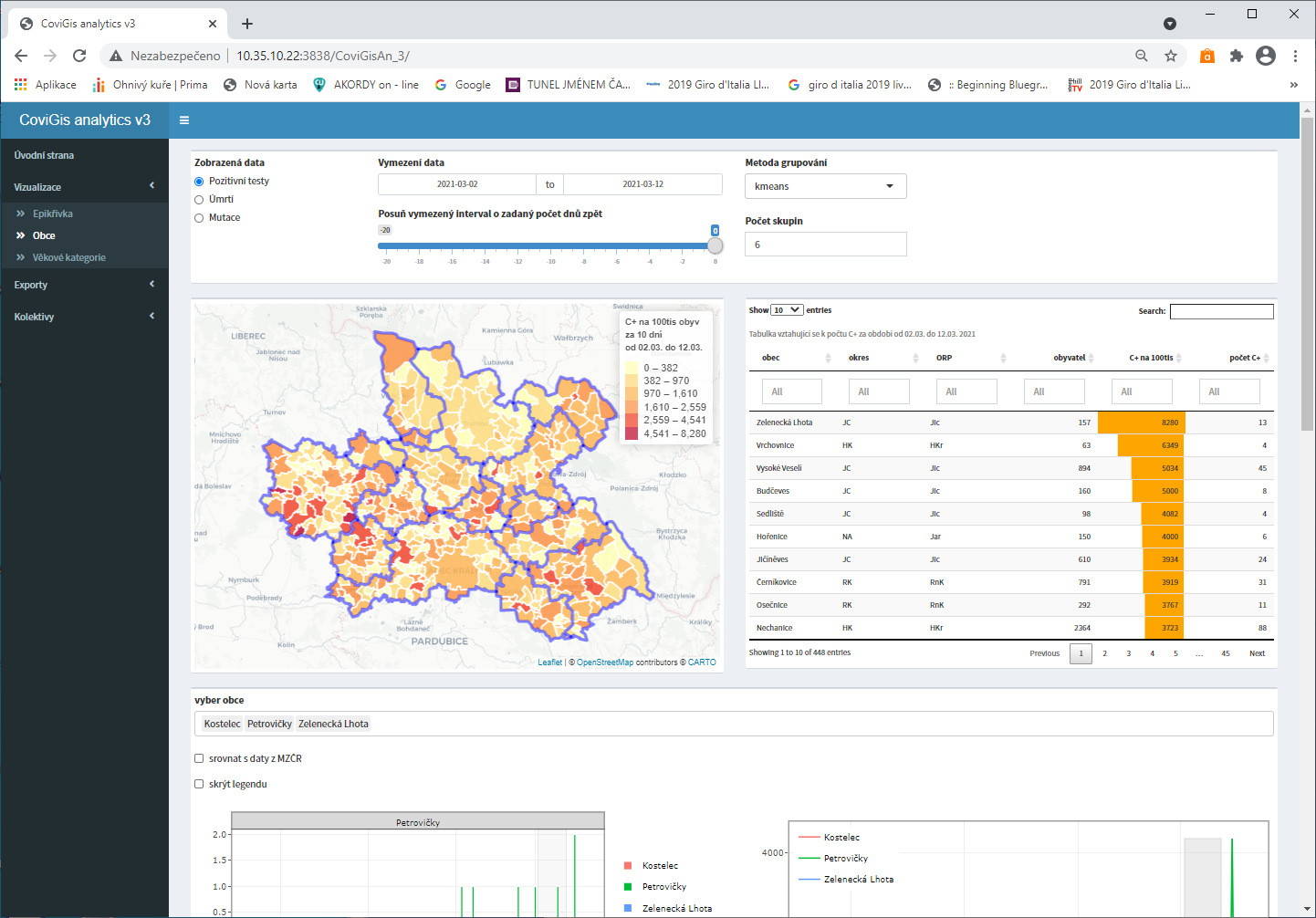 Zdroj: KHS Hradec Králové
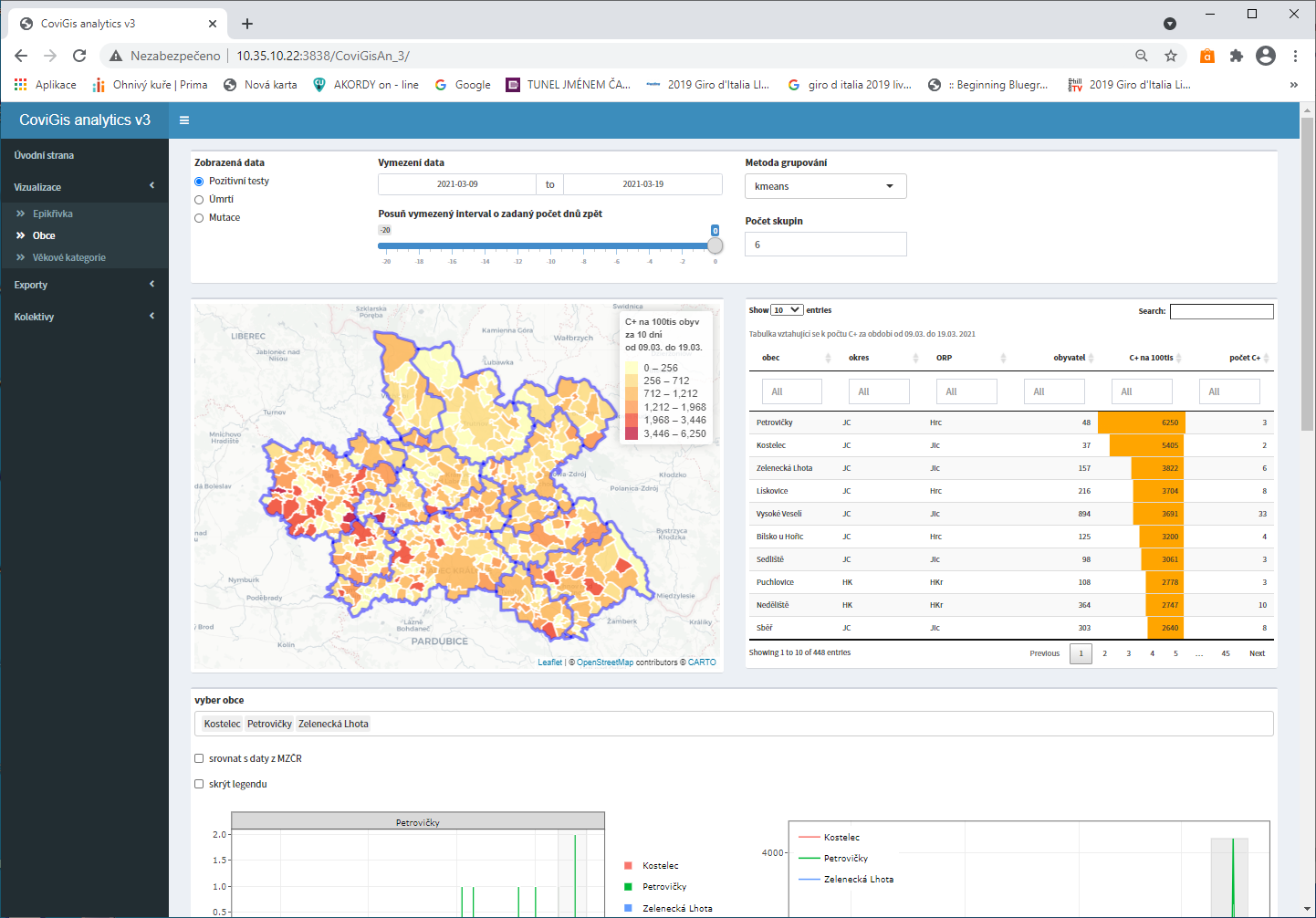 Zdroj: KHS Hradec Králové
Kapacita C+ lůžek v Královéhradeckém kraji
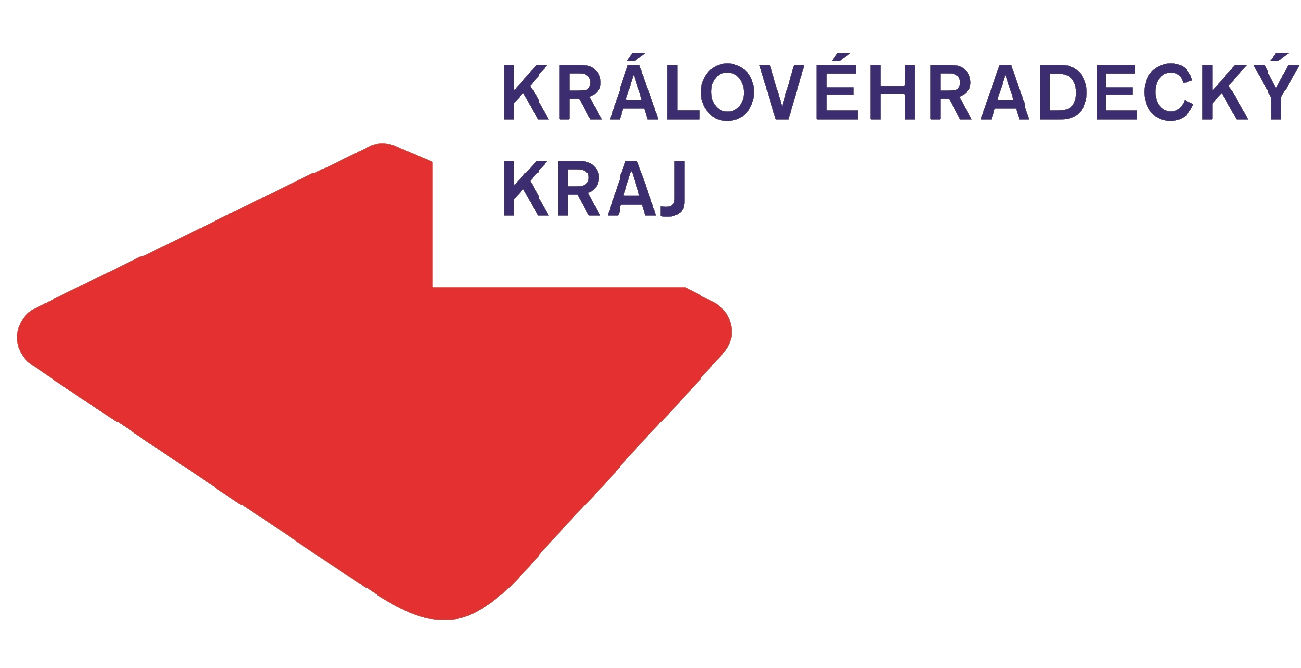 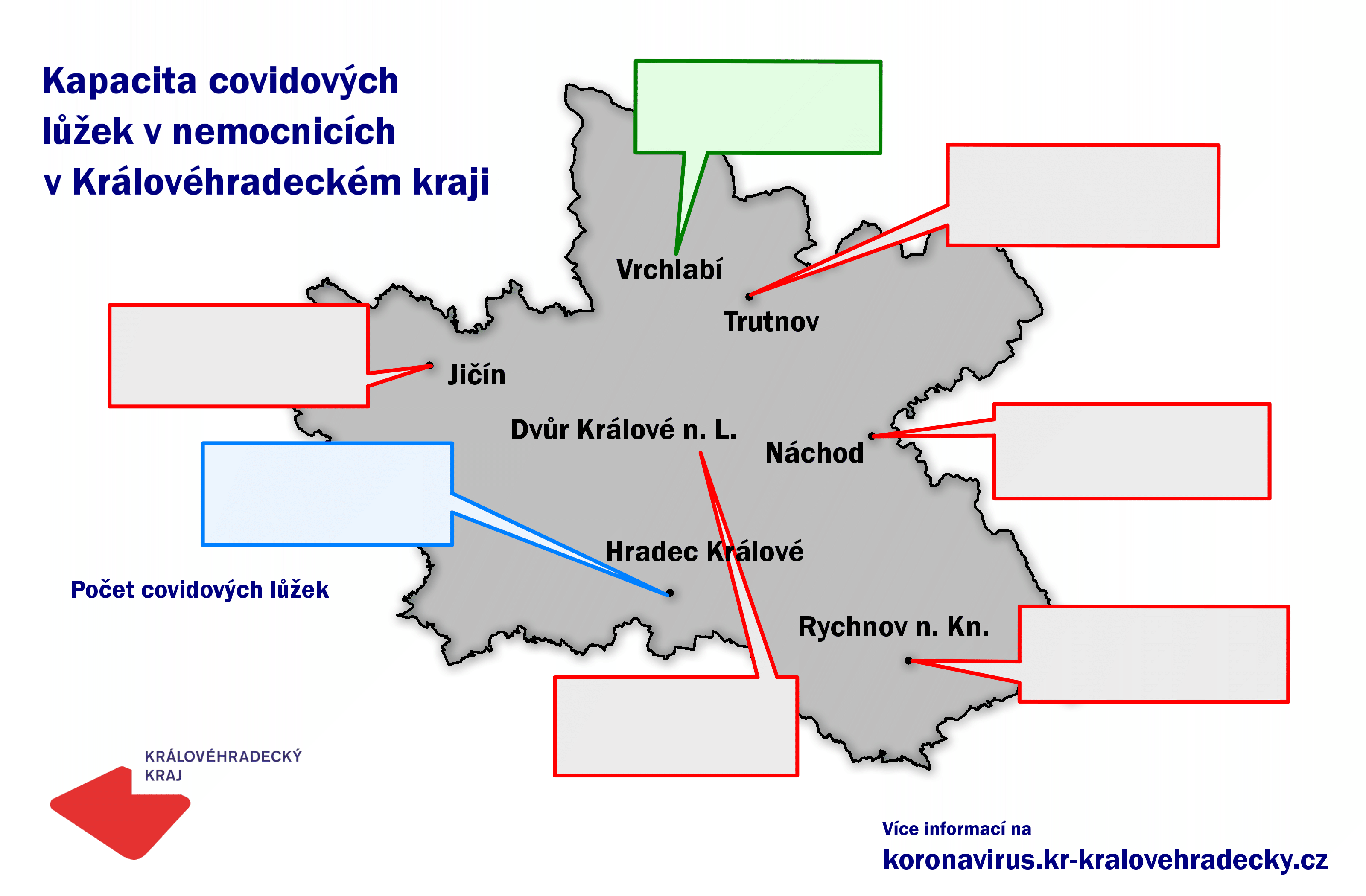 Nemocnice Vrchlabí
JIP = 3
Standardní lůžka = 20
ON Trutnov
JIP = 16
Standardní lůžka = 58
ON Jičín
JIP = 14
Standardní lůžka = 117
ON Náchod
JIP = 25
Standardní lůžka = 150
Fakultní nemocnice HK
JIP = 63
Standardní lůžka = 182
681
Nemocnice Rychnov n. Kn.
JIP = 10
Standardní lůžka = 22
MN Dvůr Králové n. L.
JIP = 0
Standardní lůžka = 26
Kapacity obsazené COVID+ pacienty: kraje za poslední 3 dny
Zdroj: Ministerstvo zdravotnictví ČR
Hlášení posledních dnů ukazují okamžitý reálný stav k půlnoci reportovaného dne. Zpětným dohlášením záznamů (překlady, úmrtí, apod.) se počty mohou měnit.
Dostupná kapacita intenzivní péče: kraje za poslední 3 dny
Zdroj: Ministerstvo zdravotnictví ČR
* Včetně reprofilizace
Nasazení Armády ČR
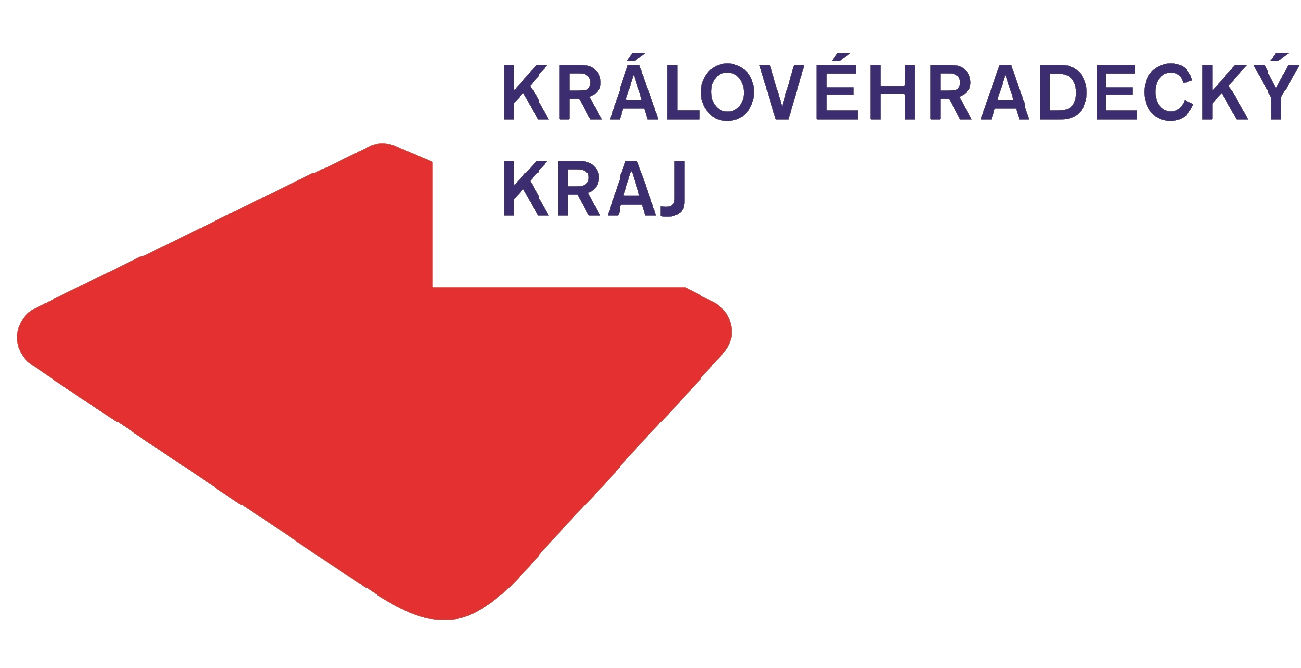 Situace v pobytových službách k 19.3.2021
Počet pozitivních klientů: 25 z 3.250 (0,8 %)
Počet pozitivních pracovníků: 41 z 2.465 (1,7 %)
Počet pracovníků v karanténě: 16 z 2.465 (0,7 %)
Počet zařízení s nákazou: 3 z 53 (5,6 %)
Počet zařízení v karanténě: 1 z 53 (1,9 %)

V současné chvíli jsou nejvíce zasažena tato zařízení: Domov důchodců Náchod.
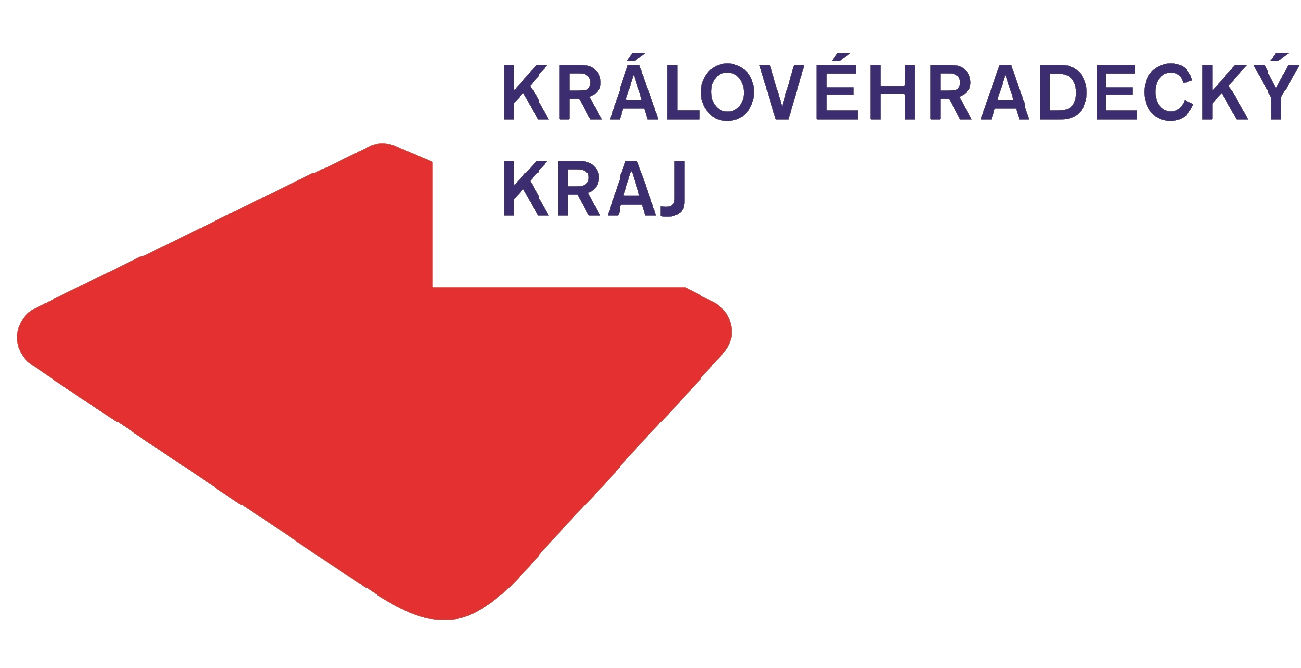 Celkový počet dodaných a podaných dávek k 21.3.
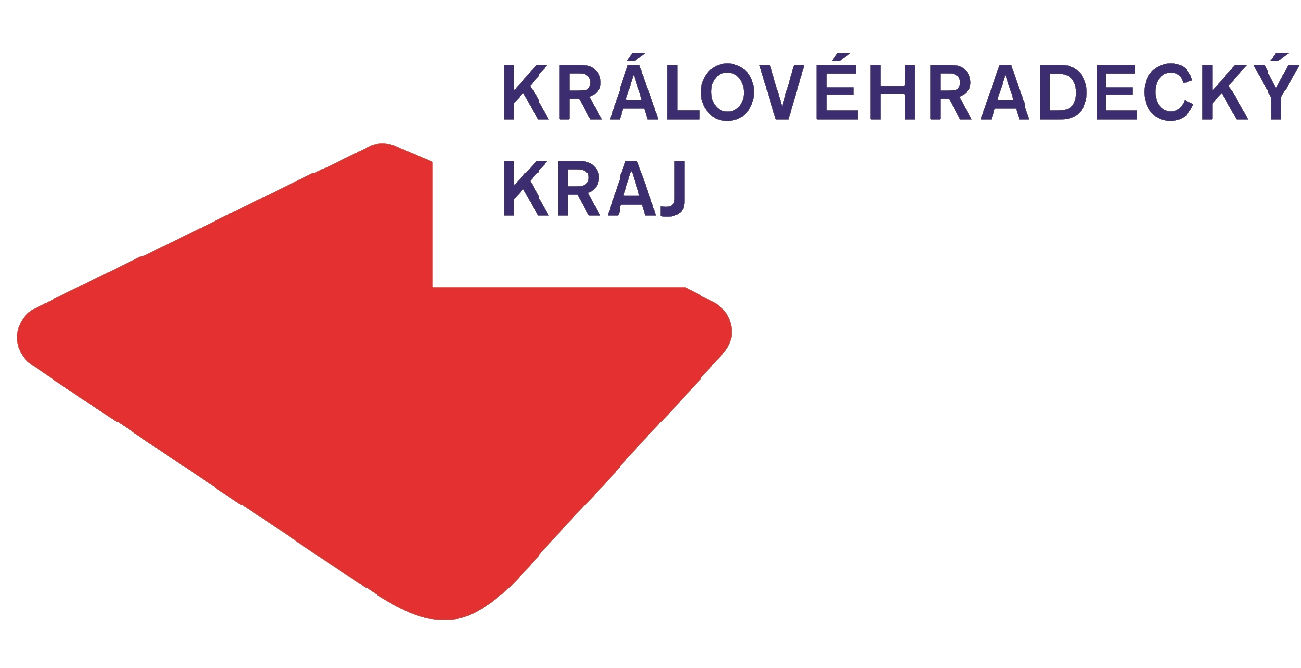 Očkování od 2. ledna do 21. března 2021
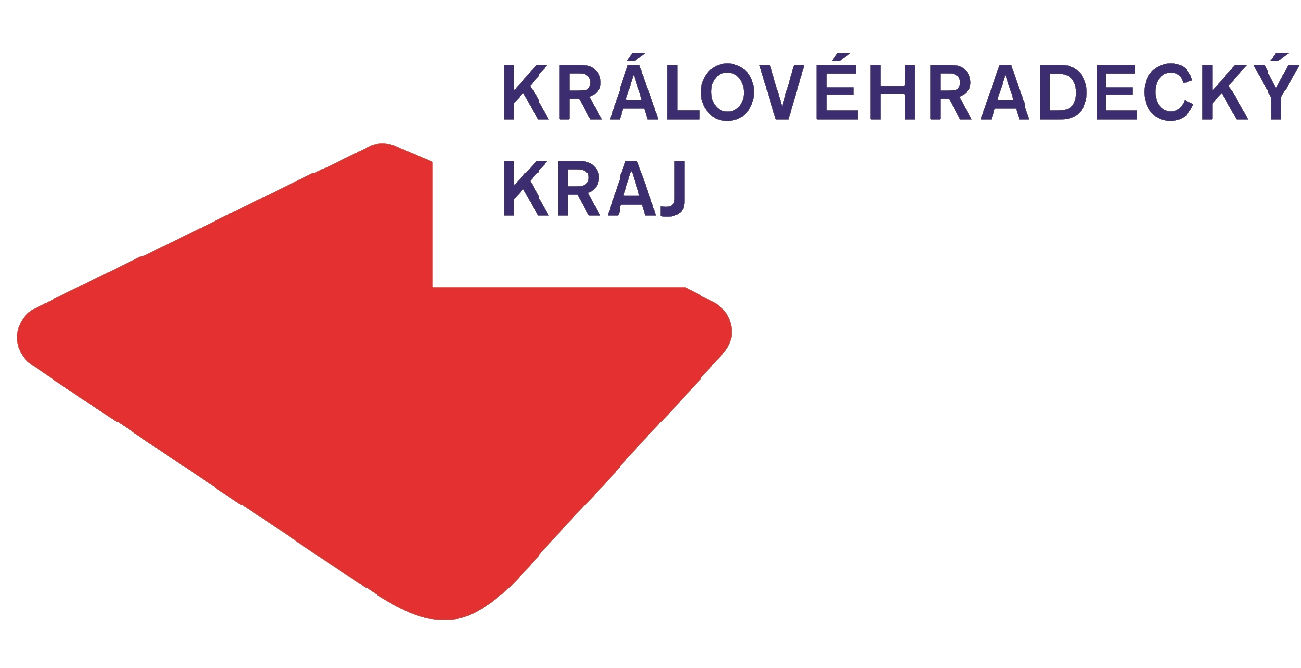 * v 11. týdnu prům. 1.883 očkování za den
** Moderna ponecháno 3.185 dávek na 2. očkování (nepravidelné závozy)
Počet očkování k 21.3.2021
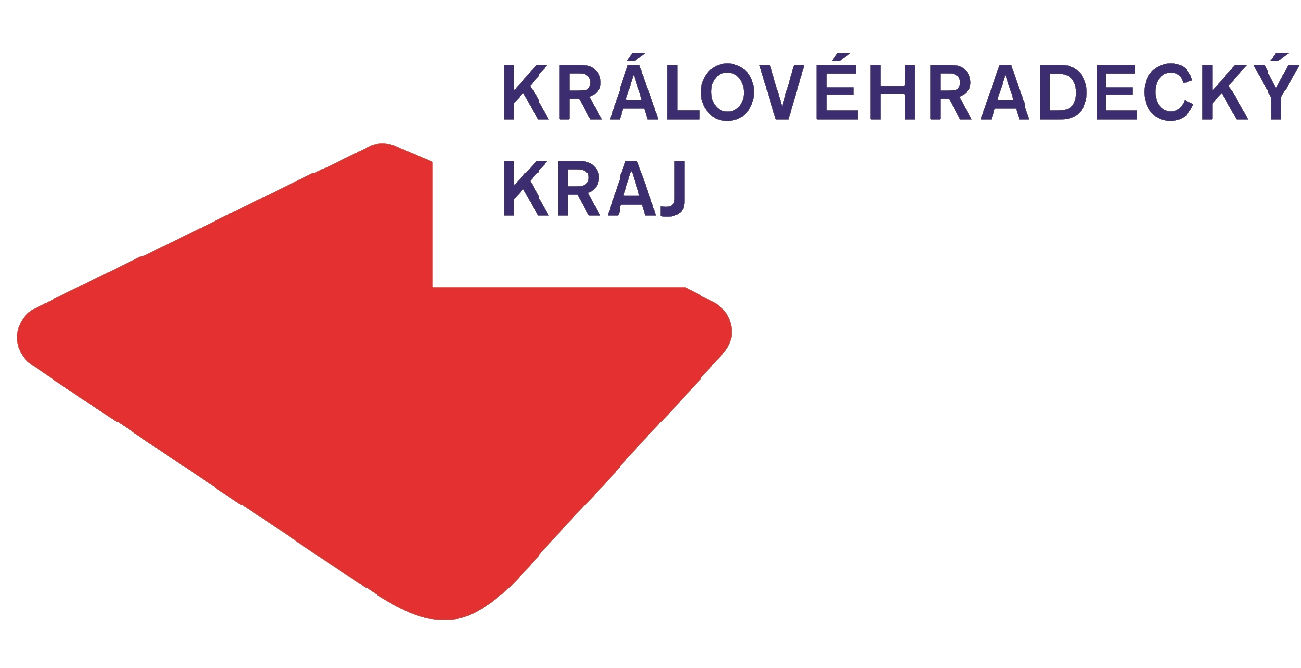 Počet osob – dvě dávky - k 21.3.2021
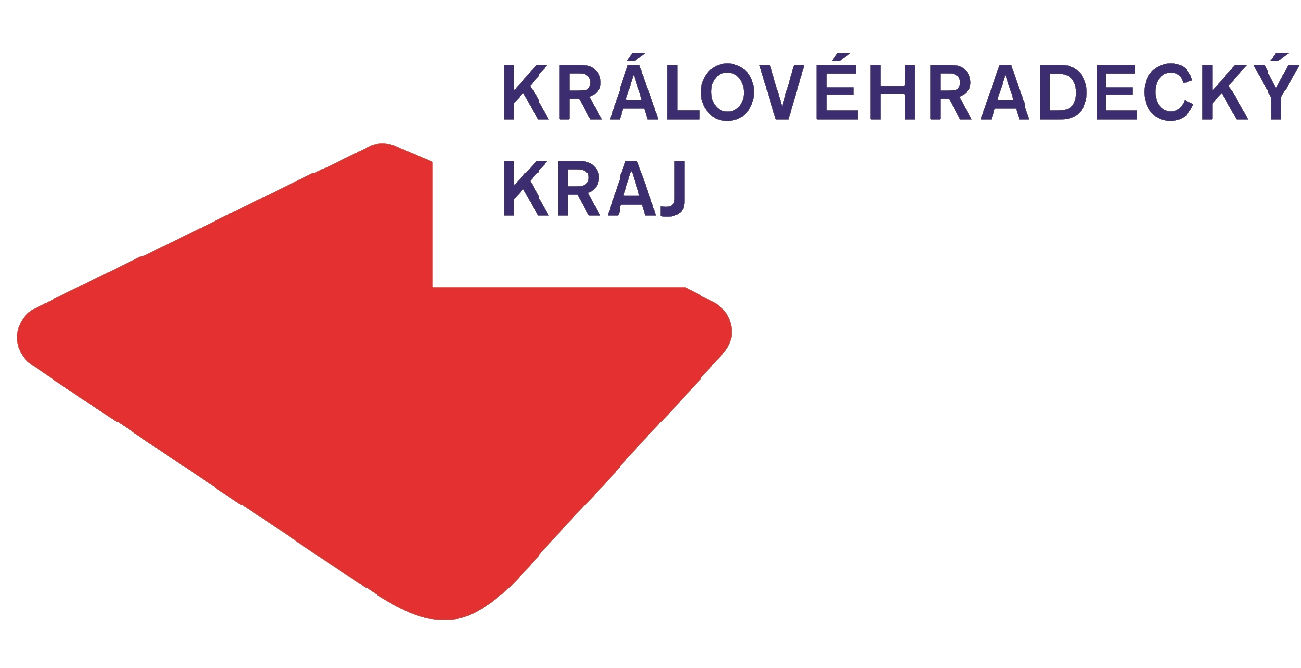 Praktičtí lékaři – dávky k 21.3.2021
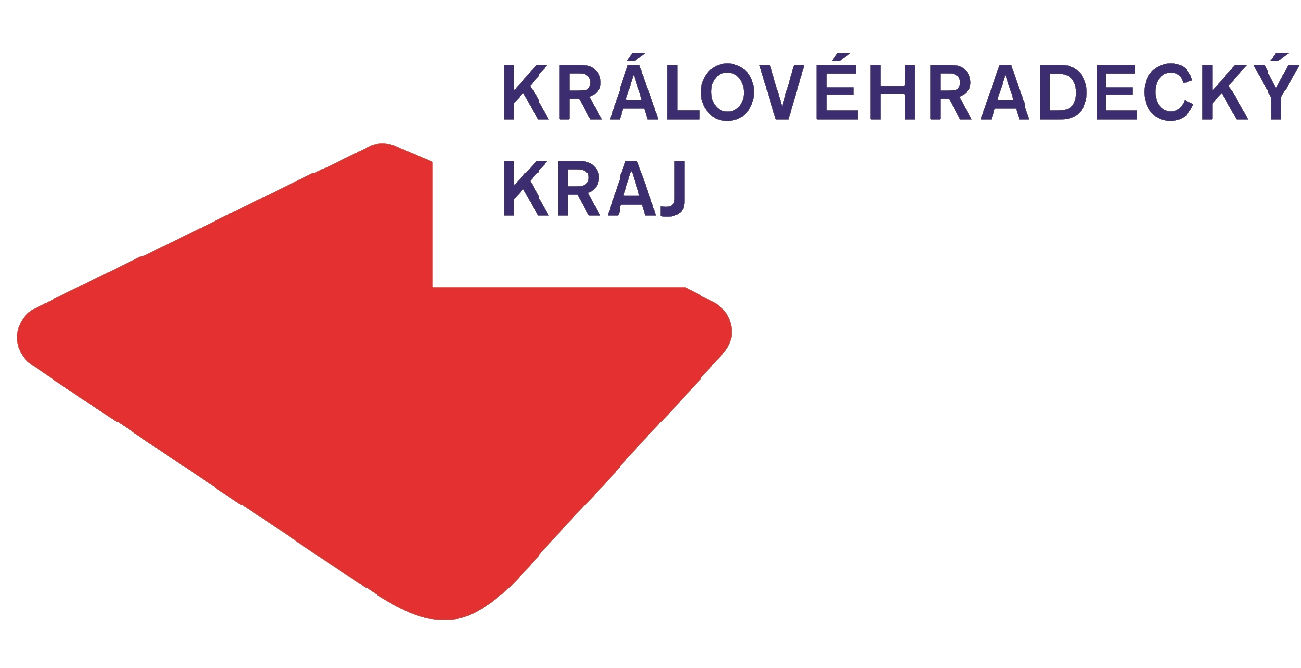 Očkovací místa v KHK od dubna 2021
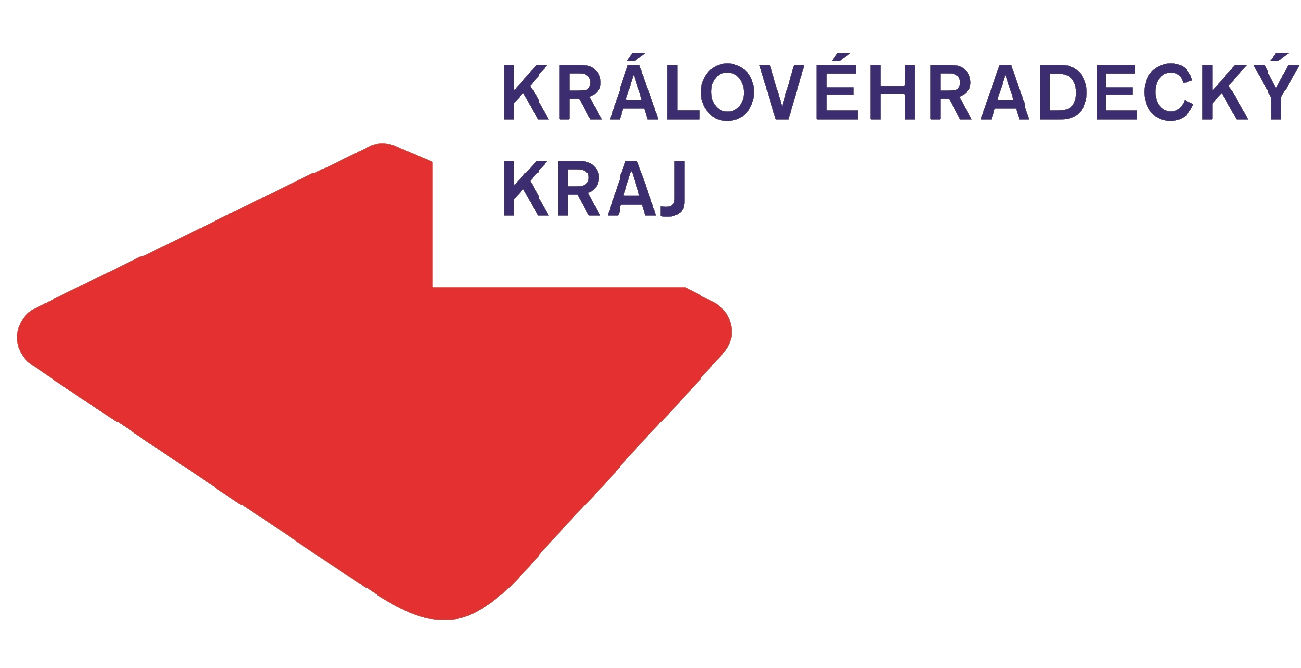 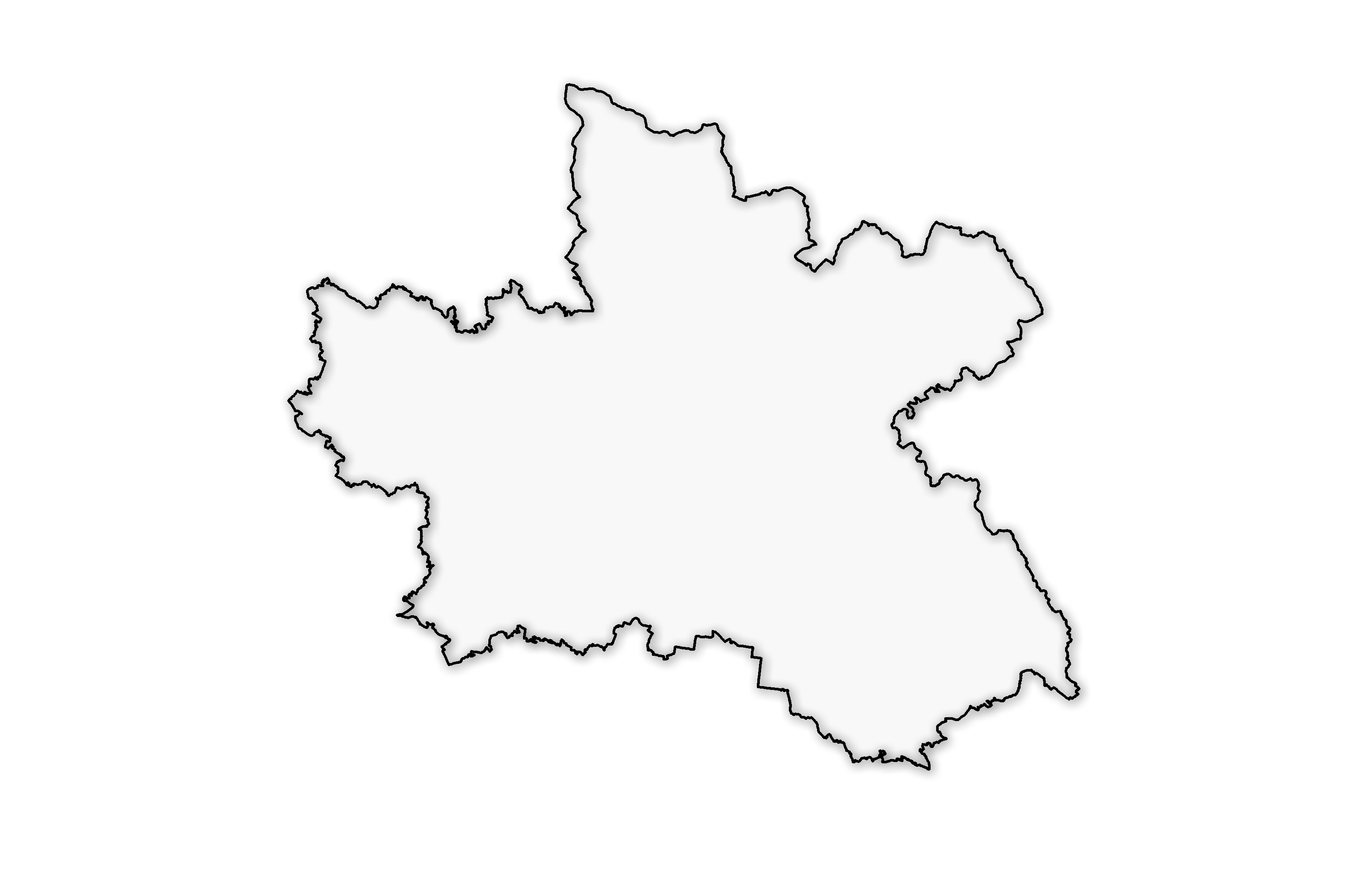 od dubna 2021
Páteřní síť očkovánív Královéhradeckém kraji
Nemocnice Vrchlabí
7 000 dávek
Levitovo centrum následné péče 
Hořice
3 000 dávek
ON Trutnov
11 200 dávek
Nemocnice Broumov
4 800 dávek
Celkem
11
očkovacích 
míst v kraji
ON Jičín
12 000 dávek
MN Dvůr Králové n. L.
až 7 000 dávek
ON Náchod
15 000 dávek
Celkem až
162 800
očkování měsíčně
Poliklinika Jaroměř
6 000 dávek
Nemocnice
Nový Bydžov
4 800 dávek
FN Hradec Králové
až 30 000 dávek
Společenské centrum
Rychnov n. Kn.
12 000 dávek
50 000 
dávek v ordinacích
praktických lékařů
+
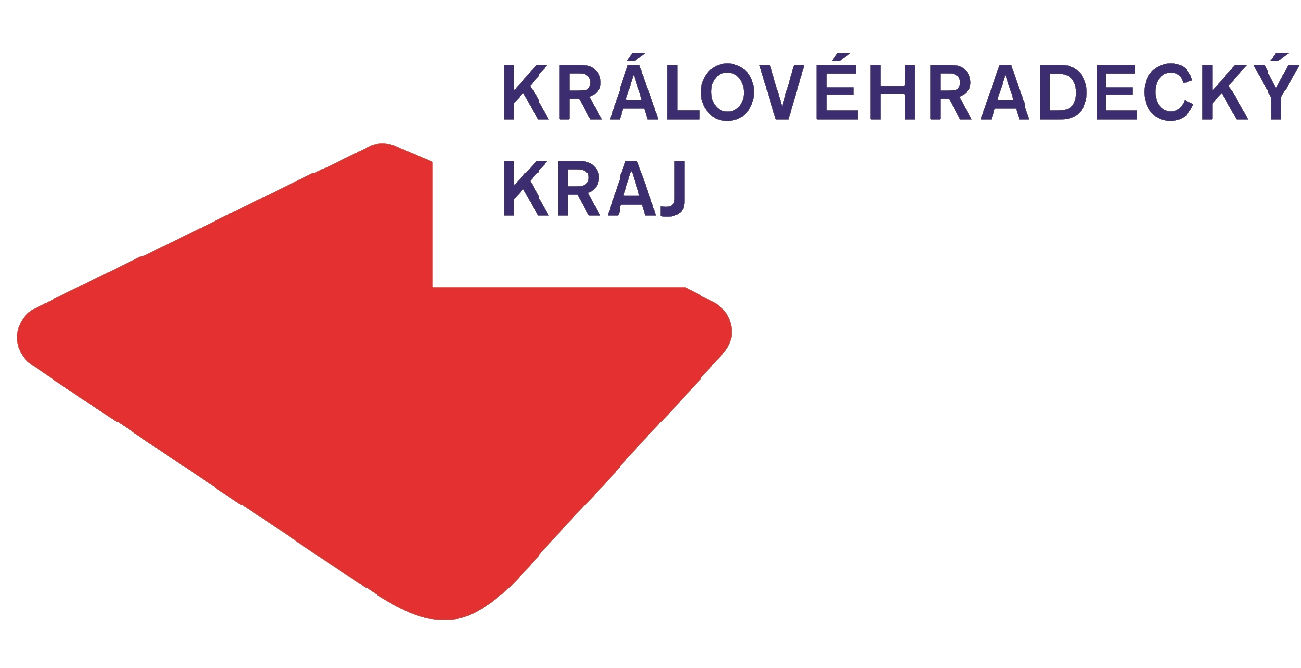 Více informací na
koronavirus.kr-kralovehradecky.cz
Shrnutí – očkování od dubna
Základními pilíři vakcinačního systému jsou nemocnice Zdravotnického holdingu KHK, Fakultní nemocnice HK a Nemocnice Vrchlabí
Zapojení dalších poskytovatelů zdravotních služeb v regionu, rozšíření sítě a dostupnosti (Edumed Jaroměř, Levitovo centrum Hořice, Nemocnice Nový Bydžov, Nemocnice Broumov)
Ze strany Sdružení praktických lékařů ČR doloženo zapojení více než 200 praktiků (k datu 1. 3. celkem 215) 
V rámci efektivního zajištění očkování postačí vybudovat pouze jedno očkovací centrum mimo nemocnici ve Společenském centru v Rychnově nad Kněžnou
V případě aktuální potřeby bude připraveno urychlené zřízení očkovacích center ve všech regionech Královéhradeckého kraje (Jičín - Masarykova obch. akademie, Trutnov – Základní škola Komenského, Náchod – hotel U Beránka, Dvůr Kr. n. L. – Střední průmyslová škola a Střední odborná škola SPOŠ)
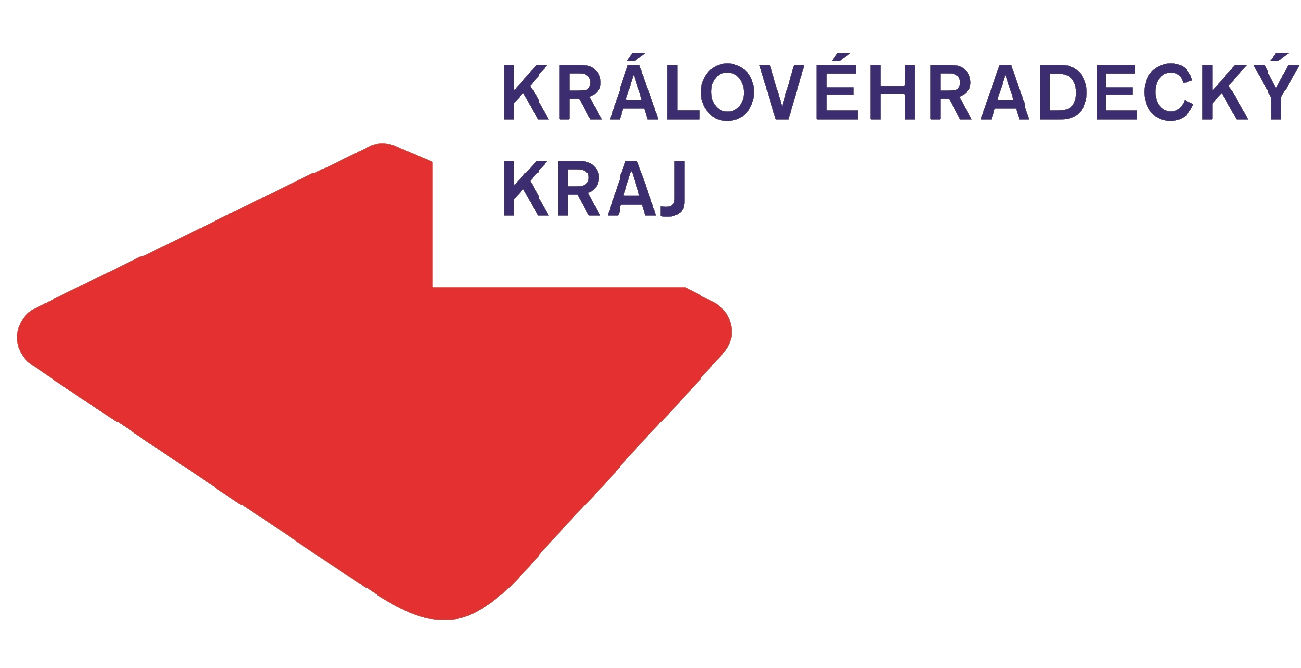 Děkuji za pozornost.

Martin Červíček
hejtman
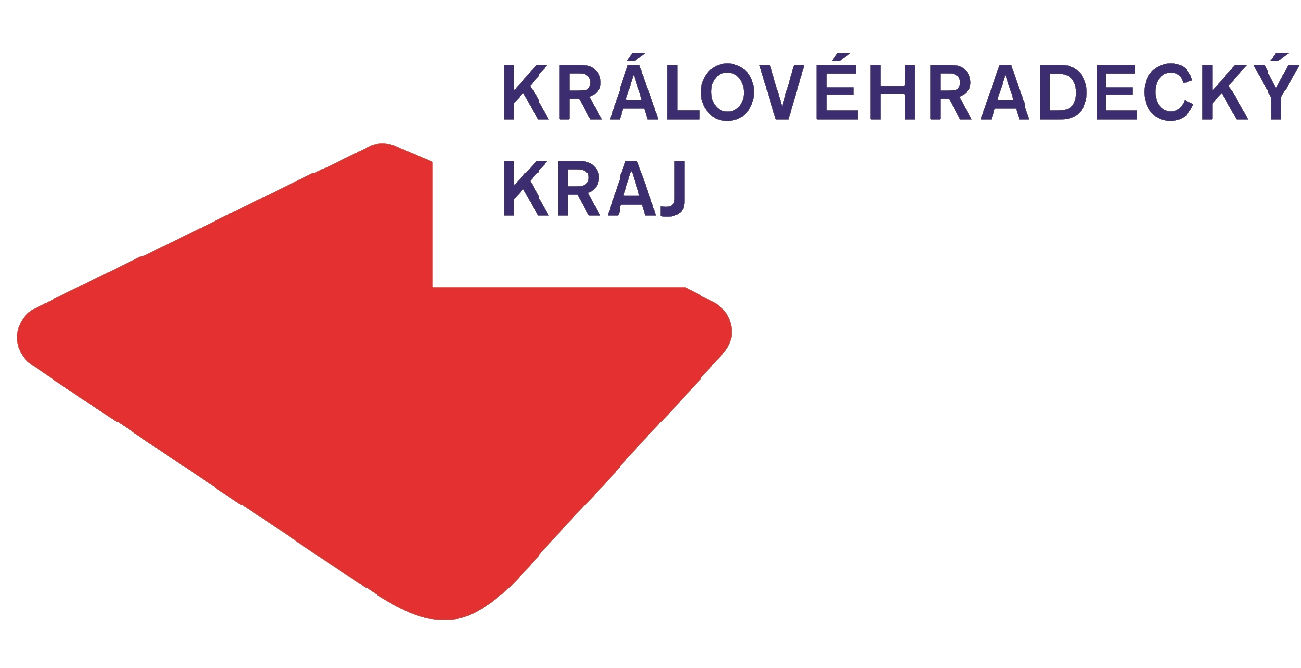